September 2015
Dynamic CCA control and TPC Simulation Results with SS1~SS3
Date: 2015/09/14
Authors:
Slide 1
Takeshi Itagaki, Sony Corporation
September 2015
Abstract
Simulation results of adaptive spatial reuse techniques in defined simulation scenarios (SS1~SS3) are provided

In almost all scenarios, Dynamic CCA control was able to increase the average throughput
Furthermore, if TPC is jointly used, larger gain can be observed without any harm at almost all scenarios
In some scenarios, larger gain can be observed with negligible degradation
Slide 2
Takeshi Itagaki, Sony Corporation
September 2015
Spatial reuse techniques
In this contribution, 3 spatial reuse techniques and their combinations are evaluated
BSS COLOR based packet filtering
Dynamic CCA Control (DCCA)
Dynamic Sensitivity Control (DSC)
Changing CCA-SD based on link condition
Dynamic OBSS CCA (DOCCA)
Apply OCCA-threshold to decide medium status for Inter-BSS packet after BSS COLOR filtering and changing this OCCA-threshold based on link condition
CCA-SD isn’t changed
Transmit power control (TPC)
Changing transmit power based on link condition
Detailed processes of these techniques are explained in slide #29~35.
Slide 3
Takeshi Itagaki, Sony Corporation
September 2015
SS1
Simulation Setup and Results
Slide 4
Takeshi Itagaki, Sony Corporation
September 2015
Simulation Setup (SS1)
Based on 14/0980r14 and 15/0571r10
Selected parameters
2412MHz, 20MHz BW 
34 APs, 10 STAs per AP
Max aggregation = 64
Goodput maximizing MCS selection based on Training
Modified parameters
Channels are assigned uniformly
Traffic mix is emulated with CBR UDP as next slide
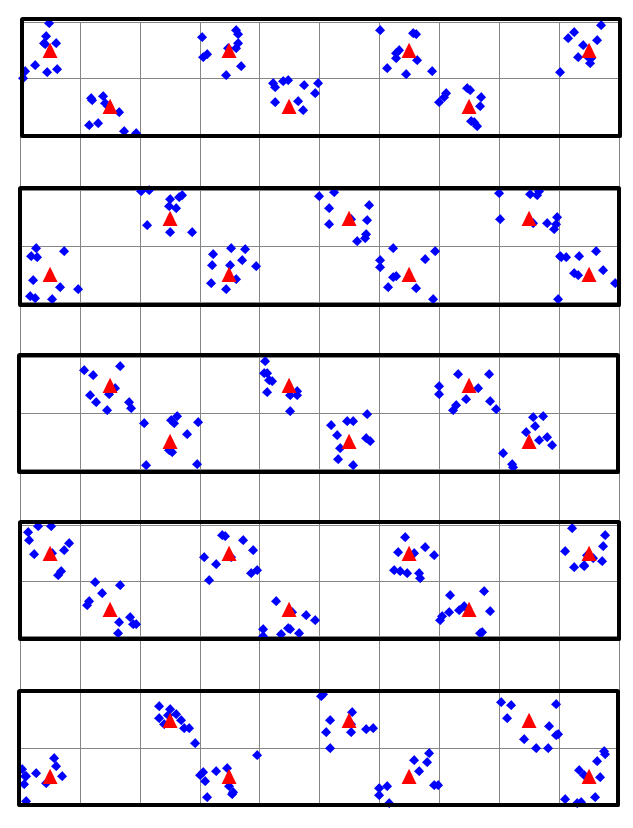 4th Floor
3rd Floor
2nd Floor
1st Floor
Ground Floor
More detailed conditions are shown in slide #36.
Slide 5
Takeshi Itagaki, Sony Corporation
September 2015
Simulation Setup (SS1)
Traffic mix of SSD is approximated as CBR UDP flows reflecting expected traffic bandwidth as follows
Total    56.626     6.364
Approximated CBR UDP traffic model
(AC_BE is used in all flows)
DL ... 6.0 Mbps x 10 flow (IP 1000byte)
UL ... 0.8 Mbps x 8 flow (IP 1000byte)
Slide 6
Takeshi Itagaki, Sony Corporation
September 2015
SS1 results(All of STAs are Ax-STA)
(Offered DL load=60Mbps)
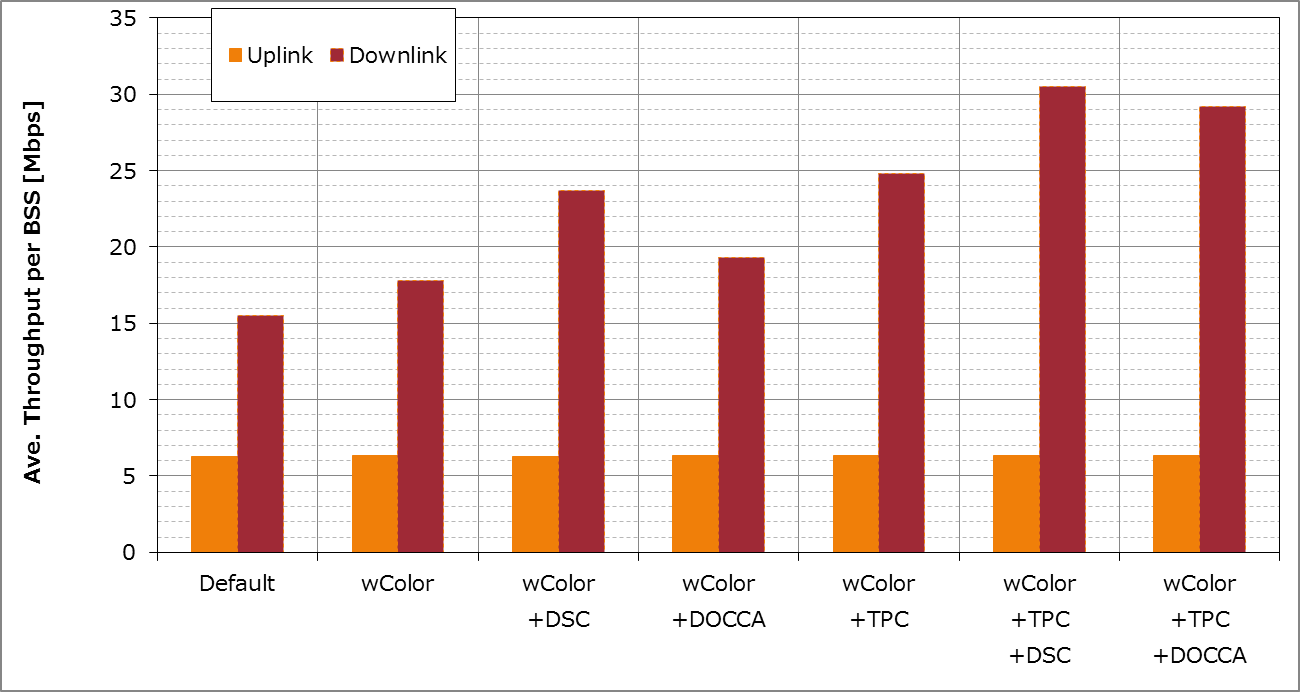 Offered 
UL load
When TPC and DCCA(DSC/DOCCA) are used together, larger gain can be obtained than when TPC/DCCA is used alone.
Slide 7
Takeshi Itagaki, Sony Corporation
September 2015
SS1 results(All of STAs are Ax-STA)
Uplink
Downlink
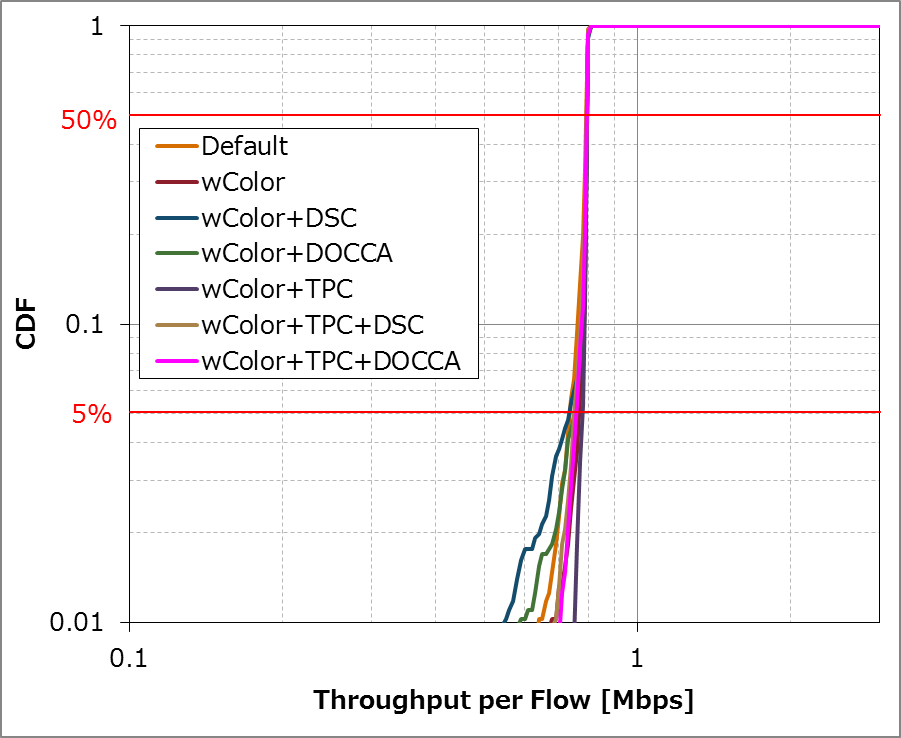 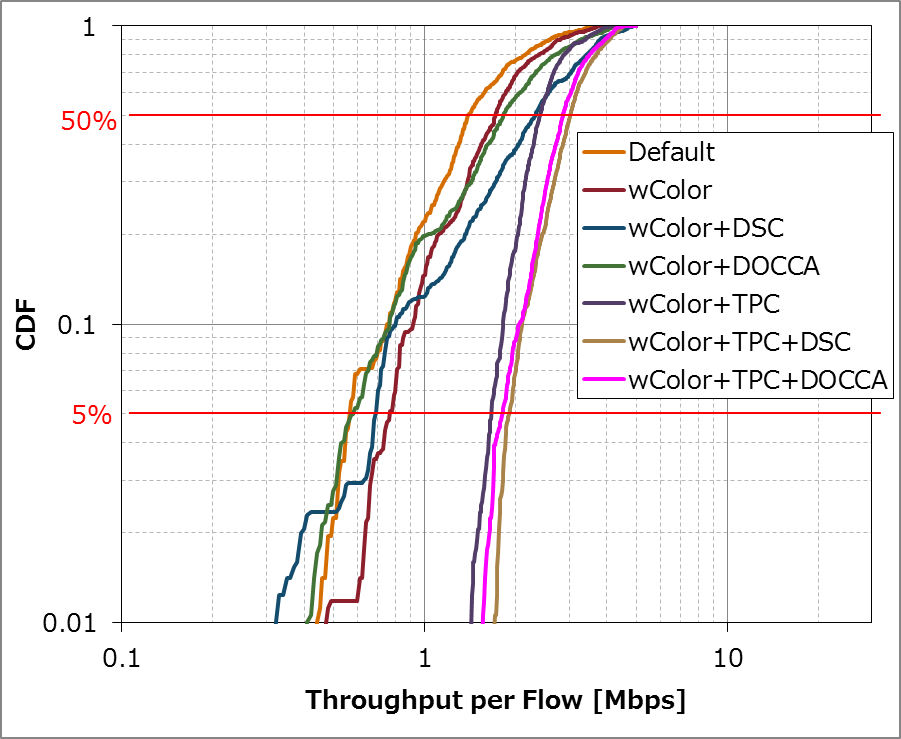 DCCA(DSC/DOCCA) can deteriorate the 5%tile throughput when used alone.
On the other hand, when TPC is used with DCCA, 5%tile throughput can be improved.
Slide 8
Takeshi Itagaki, Sony Corporation
September 2015
SS1 results(Half of STAs are Ax-STA)
(Offered DL load=60Mbps)
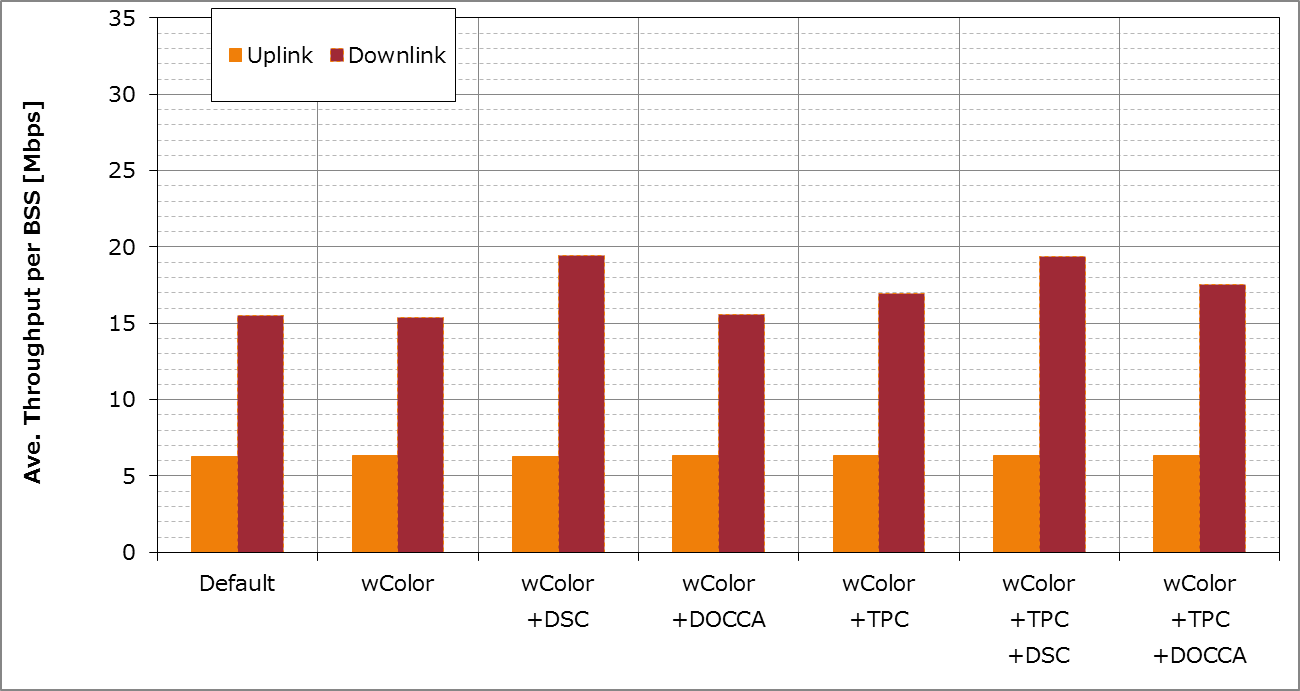 Offered 
UL load
Although performance gain decreases from when all STAs are AX, 
the gain remains and there’s no degradation.
Slide 9
Takeshi Itagaki, Sony Corporation
September 2015
SS1 results(Half of STAs are Ax-STA)
Uplink
Downlink
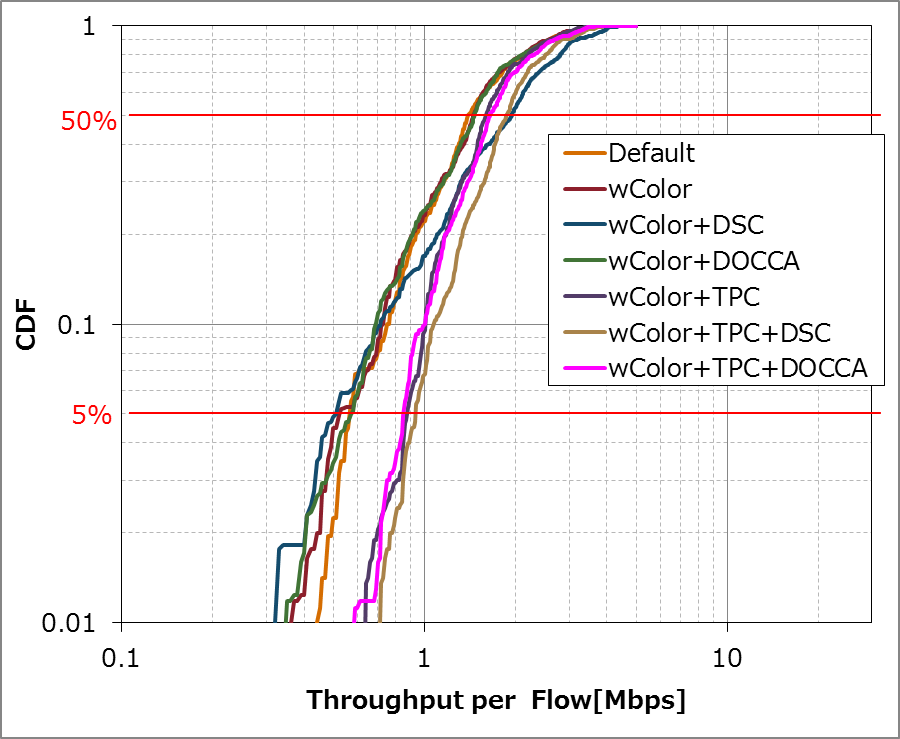 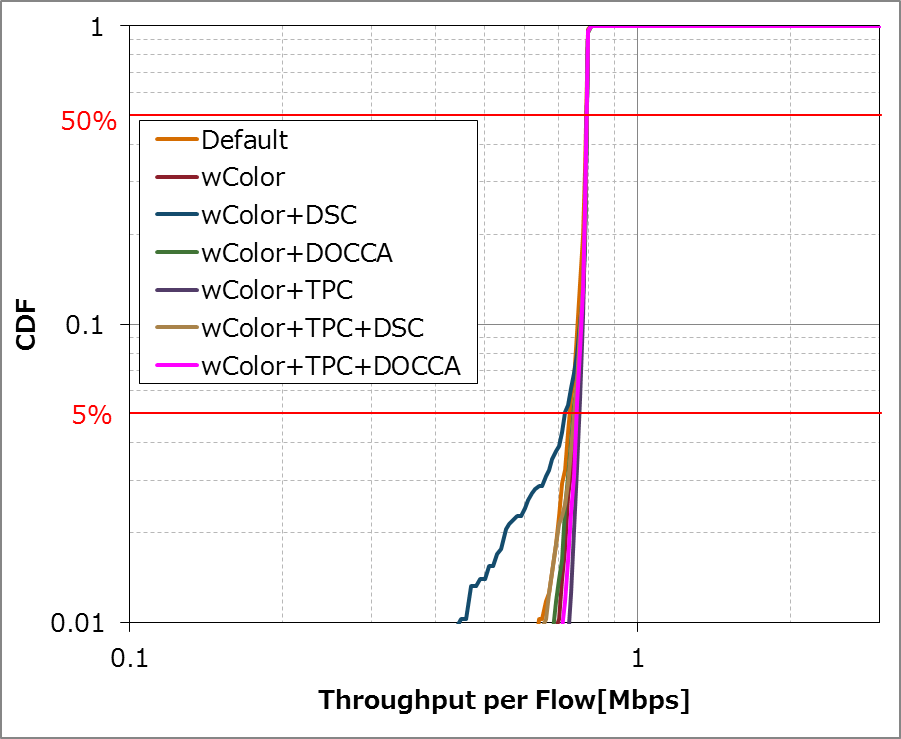 When TPC and DCCA(DSC/DOCCA) are used together, 5%tile throughput can be improved 
although the gain is less than all Ax STA condition.
Slide 10
Takeshi Itagaki, Sony Corporation
September 2015
SS2
Simulation Setup and Results
Slide 11
Takeshi Itagaki, Sony Corporation
September 2015
Simulation Setup (SS2)
Based on 14/0980r14 and 15/0571r10
Selected parameters
5180MHz, 80MHz BW
2.4GHz 20MHz operation cannot support offered load
Max aggregation = 64
Goodput maximizing MCS selection based on Training
Modified parameters
8 APs, 64 STAs per AP
100% STAs are associated and exactly 64 STAs per an AP
Traffic mix is emulated with CBR UDP as next slide
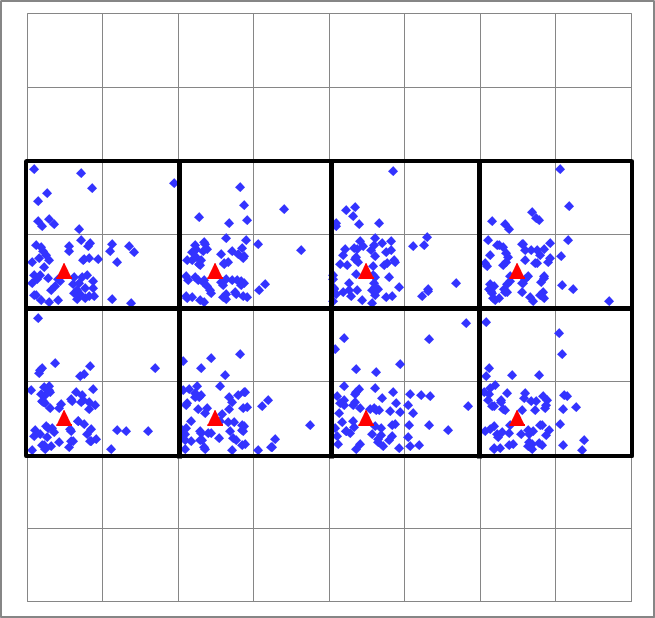 More detailed conditions are shown in slide #37.
Slide 12
Takeshi Itagaki, Sony Corporation
September 2015
Simulation Setup (SS2)
Traffic mix of SSD is approximated as CBR UDP flows reflecting expected traffic bandwidth as follows
Total    76.584     0.240
DL ... 10.0 Mbps x 8 flow (IP 1000byte)
UL ... 0.024 Mbps x 10 flow (IP 40byte)
Approximated CBR UDP traffic model
(AC_BE is used in all flows)
Slide 13
Takeshi Itagaki, Sony Corporation
September 2015
SS2 results(All of STAs are Ax-STA)
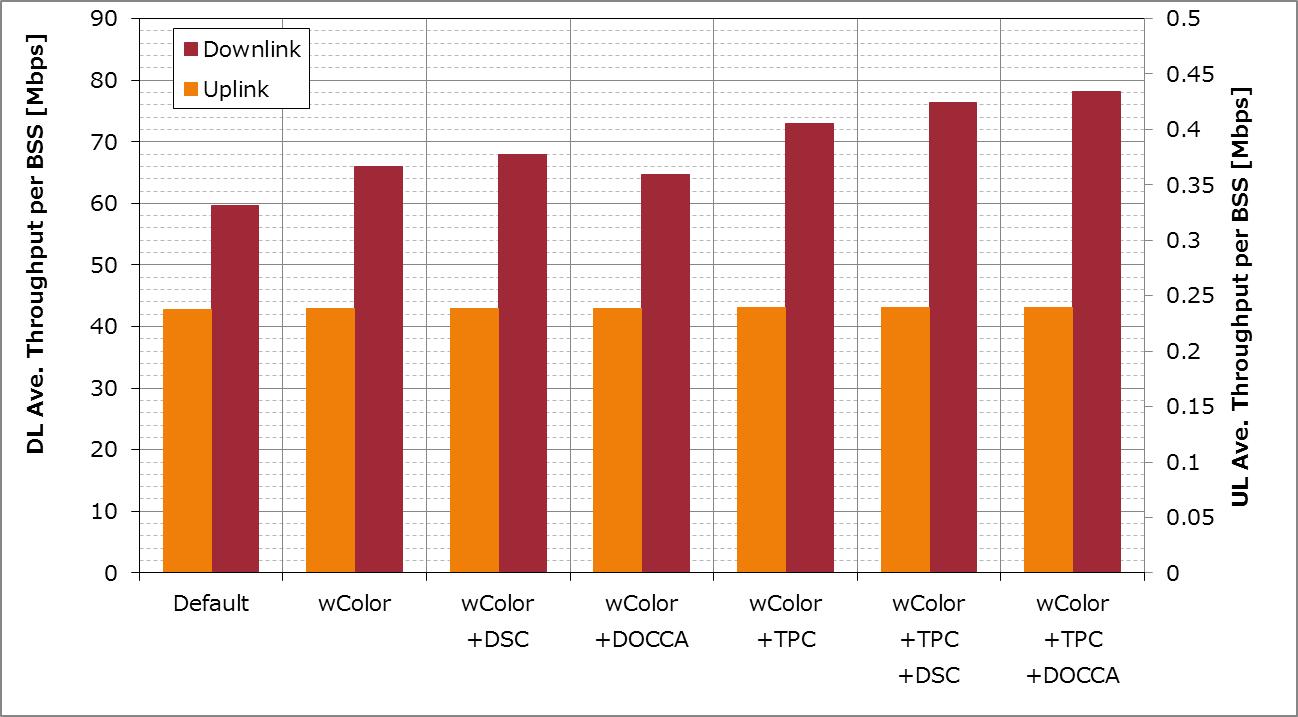 Offered 
DL load
Offered 
UL load
TPC+DCCA(DSC/DOCCA) can obtain larger gain than TPC/DCCA alone.
Slide 14
Takeshi Itagaki, Sony Corporation
September 2015
SS2 results(All of STAs are Ax-STA)
Uplink
Downlink
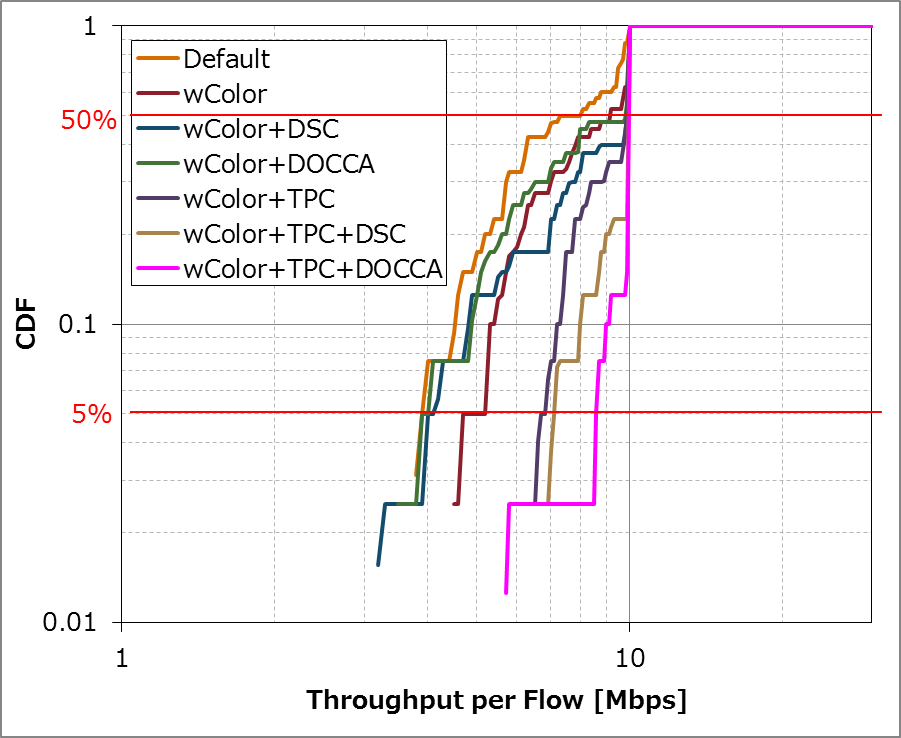 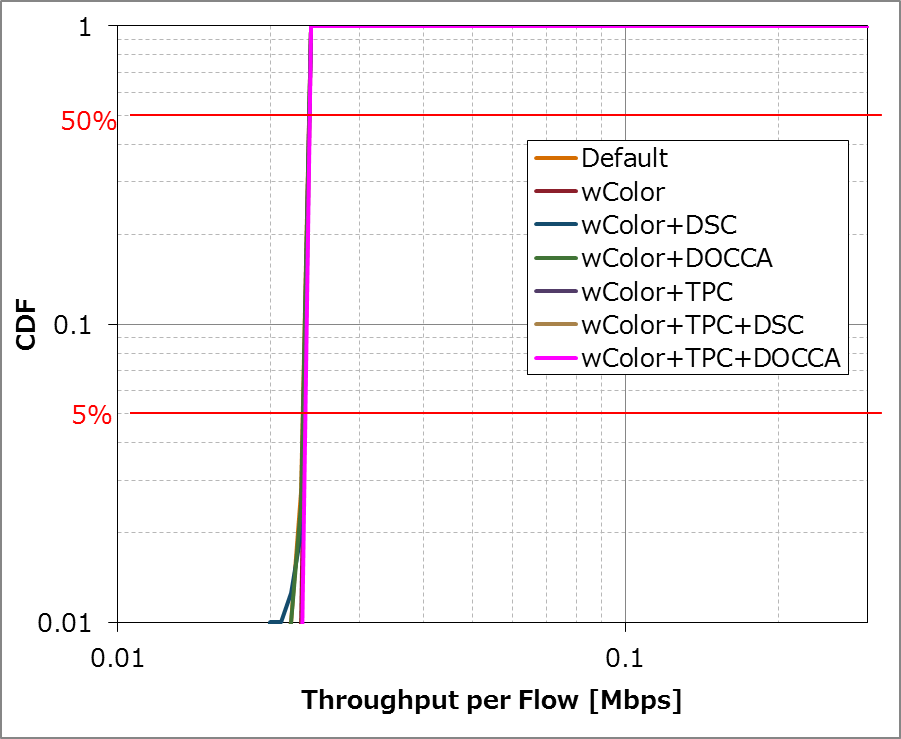 In terms of 5%tile throughput, DCCA(DSC/DOCCA) can deteriorate the 5%tile throughput, when it used alone.
On the other hand, when TPC is used with DCCA, 5%tile throughput can be improved.
Slide 15
Takeshi Itagaki, Sony Corporation
September 2015
SS2 results(Half of STAs are Ax-STA)
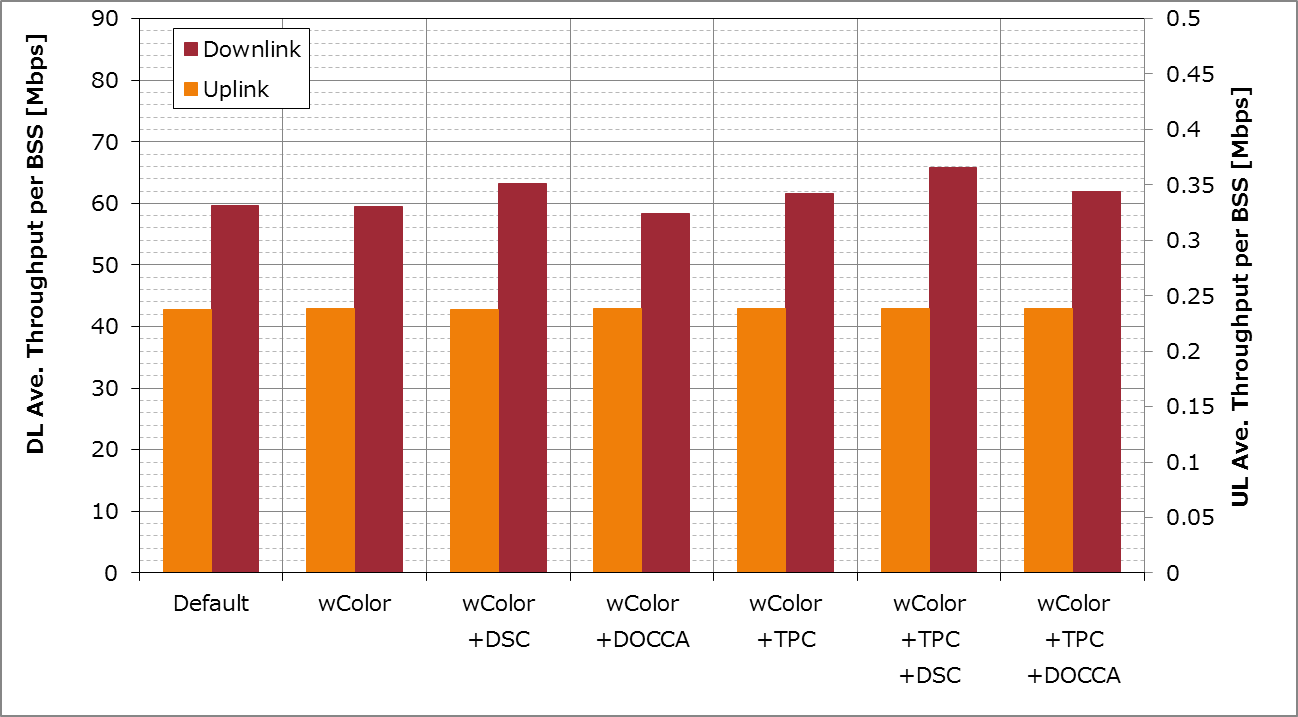 Offered 
DL load
Offered 
UL load
Although performance gain decreases from when all STAs are AX, 
the gain remains and there’s no degradation except for DL of wColor+DOCCA case.
Slide 16
Takeshi Itagaki, Sony Corporation
September 2015
SS2 results(Half of STAs are Ax-STA)
Uplink
Downlink
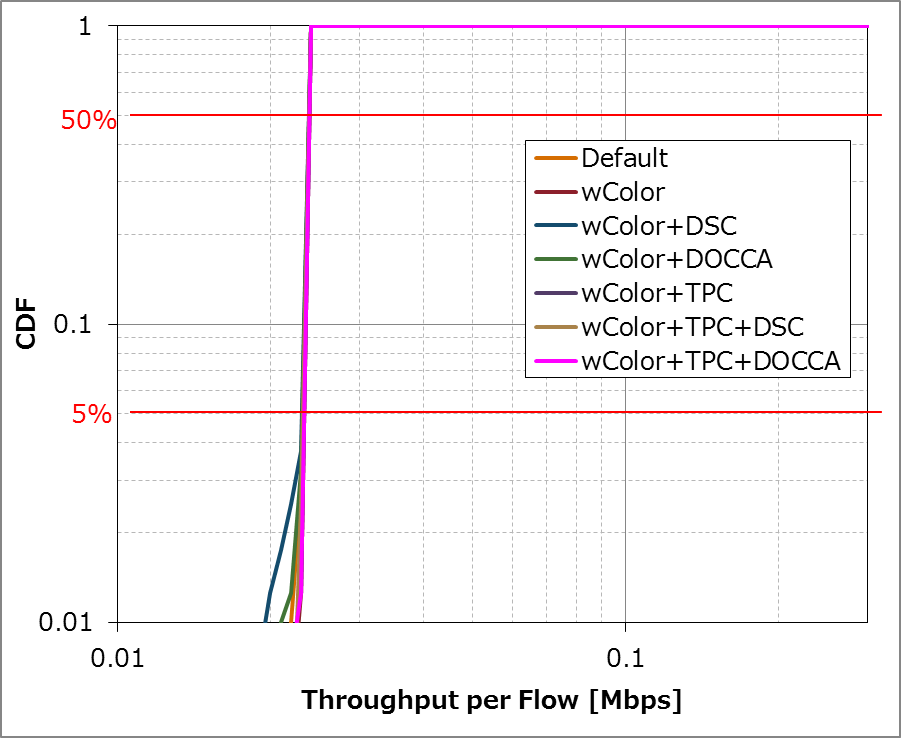 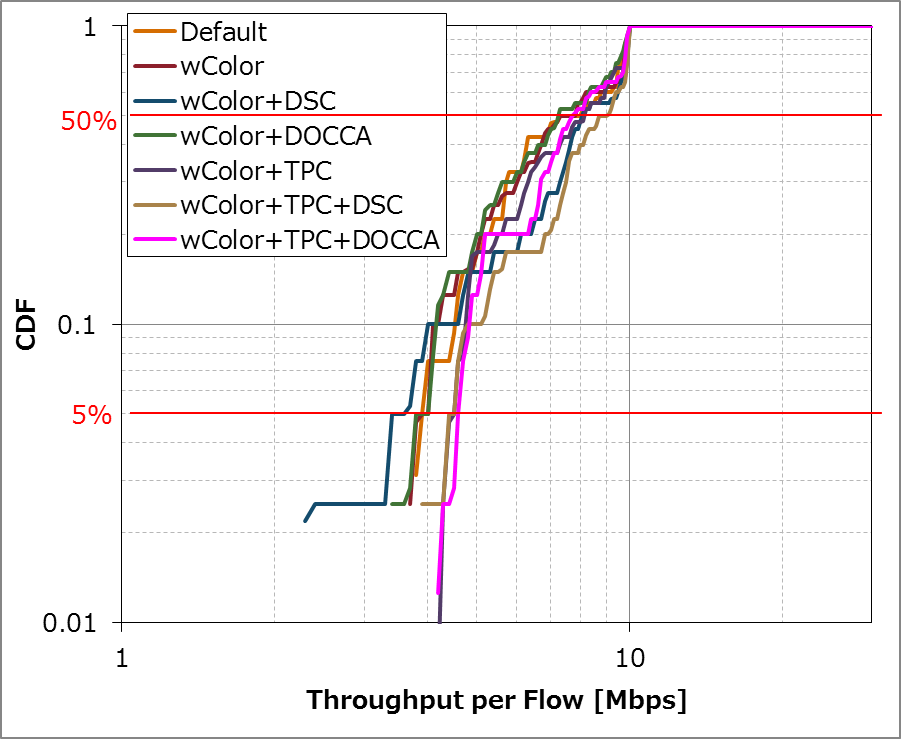 When TPC is used with DCCA(DSC/DOCCA), 5%tile throughput can be improved.
Slide 17
Takeshi Itagaki, Sony Corporation
September 2015
SS3
Simulation Setup and Results
Slide 18
Takeshi Itagaki, Sony Corporation
September 2015
Simulation Setup (SS3)
Based on 14/0980r14 and 15/0571r10
Selected parameters
5180MHz, 80MHz BW
2.4GHz 20MHz operation cannot support offered load
Frequency reuse factor = 3
No wrap around
19 APs, 40 STAs per AP
Max aggregation = 64
Goodput maximizing MCS selection based on Training
Modified parameters
Traffic mix is emulated with CBR UDP as next slide
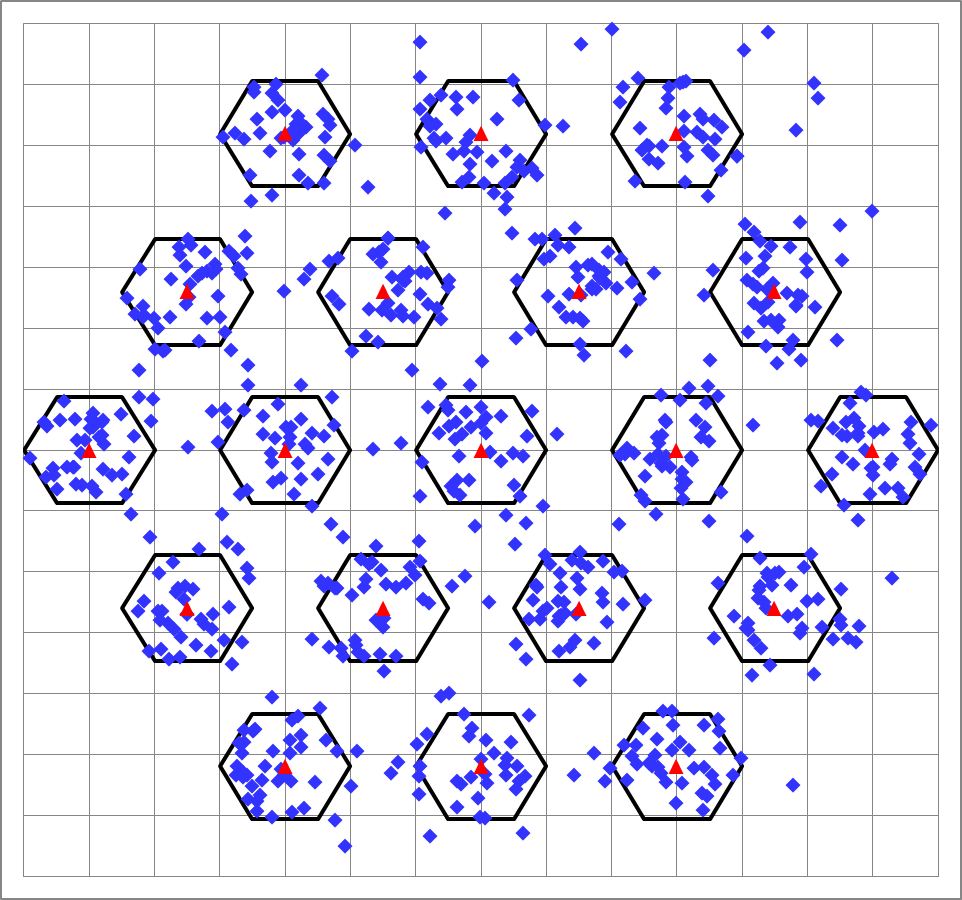 More detailed conditions are shown in slide #38.
Slide 19
Takeshi Itagaki, Sony Corporation
September 2015
Simulation Setup (SS3)
Traffic mix of SSD is approximated as CBR UDP flows reflecting expected traffic bandwidth as follows
Total    240.83     25.364
DL ... 12.0 Mbps x 20 flow (IP 1000byte)
UL ... 6.5 Mbps x 4 flow (IP 1000byte)
Approximated CBR UDP traffic model
(AC_BE is used in all flows)
Slide 20
Takeshi Itagaki, Sony Corporation
September 2015
SS3 results(All of STAs are Ax-STA)
(Offered DL load=240Mbps)
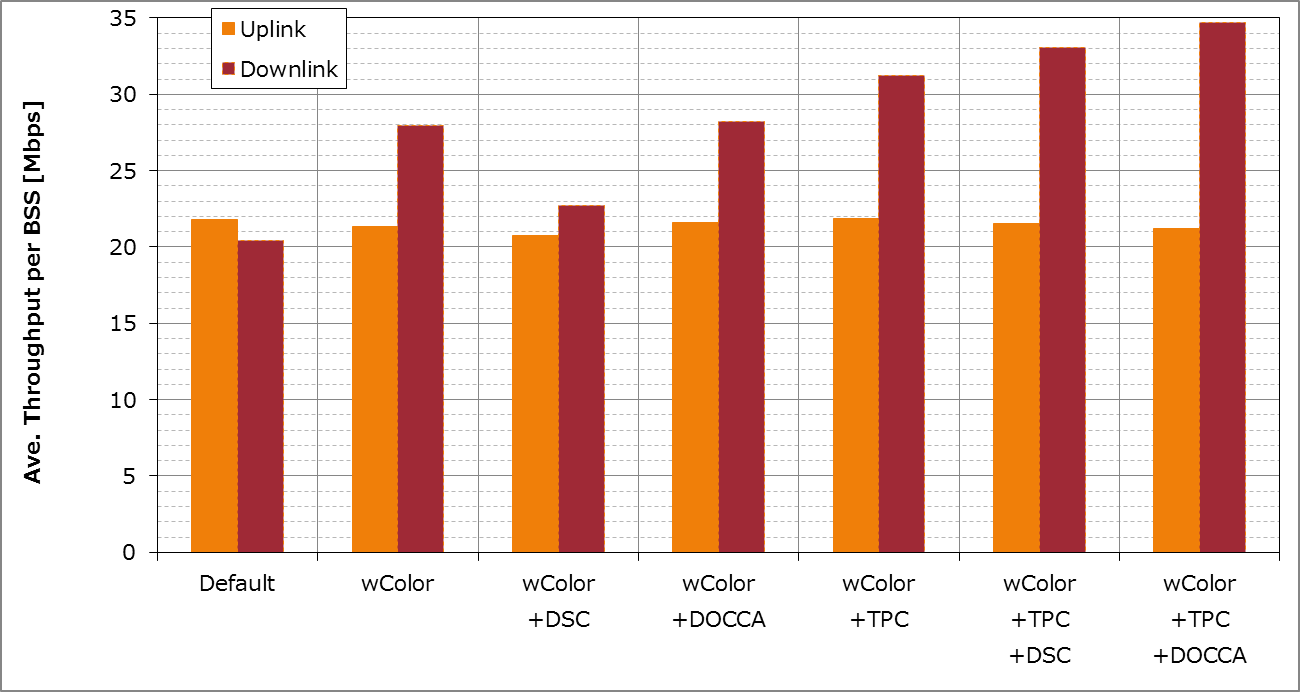 Offered 
UL load
TPC+DCCA(DSC/DOCCA) case can obtain larger DL gain than TPC/DCCA alone case.
Slide 21
Takeshi Itagaki, Sony Corporation
September 2015
SS3 results(All of STAs are Ax-STA)
Uplink
Downlink
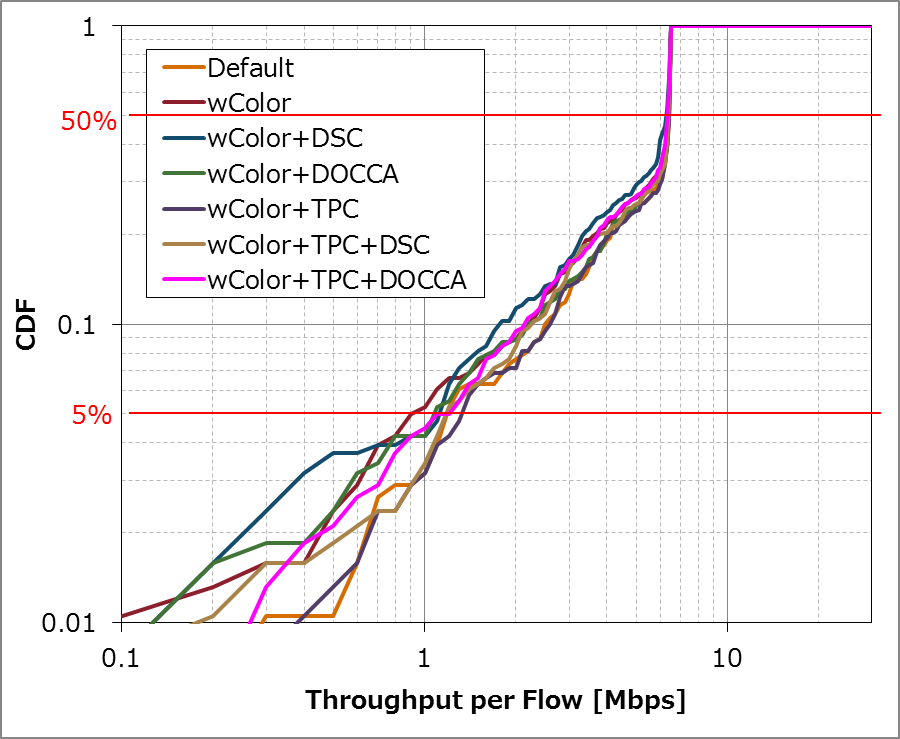 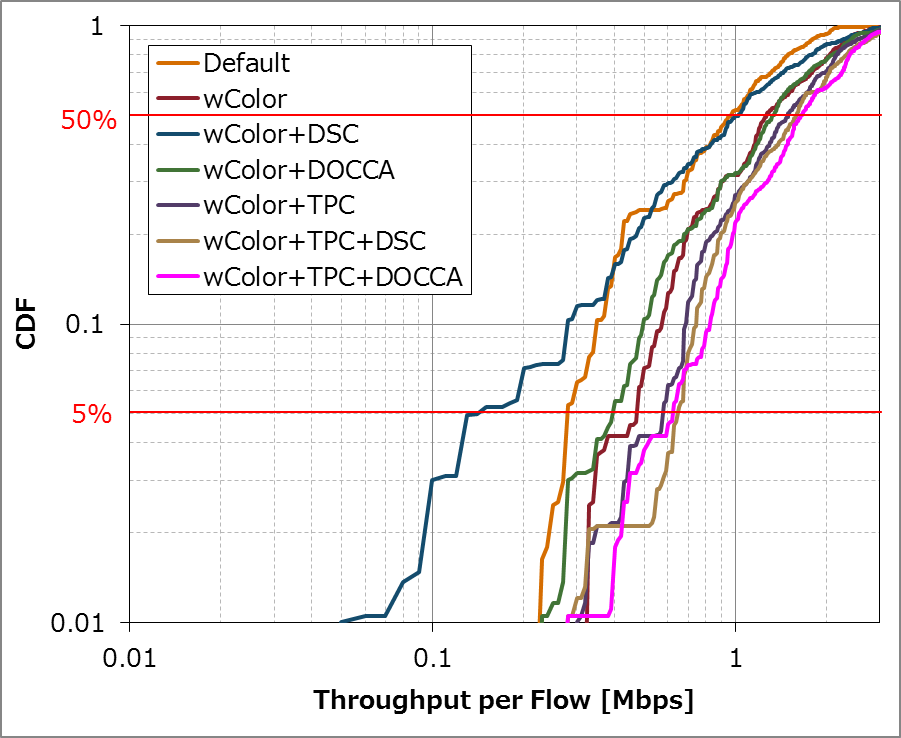 In terms of 5%tile throughput, DSC can deteriorate when it used alone.
On the other hand, when TPC is used with DSC/DOCCA, 5%tile throughput of DL can be improved.
Slide 22
Takeshi Itagaki, Sony Corporation
September 2015
SS3 results(Half of STAs are Ax-STA)
(Offered DL load=240Mbps)
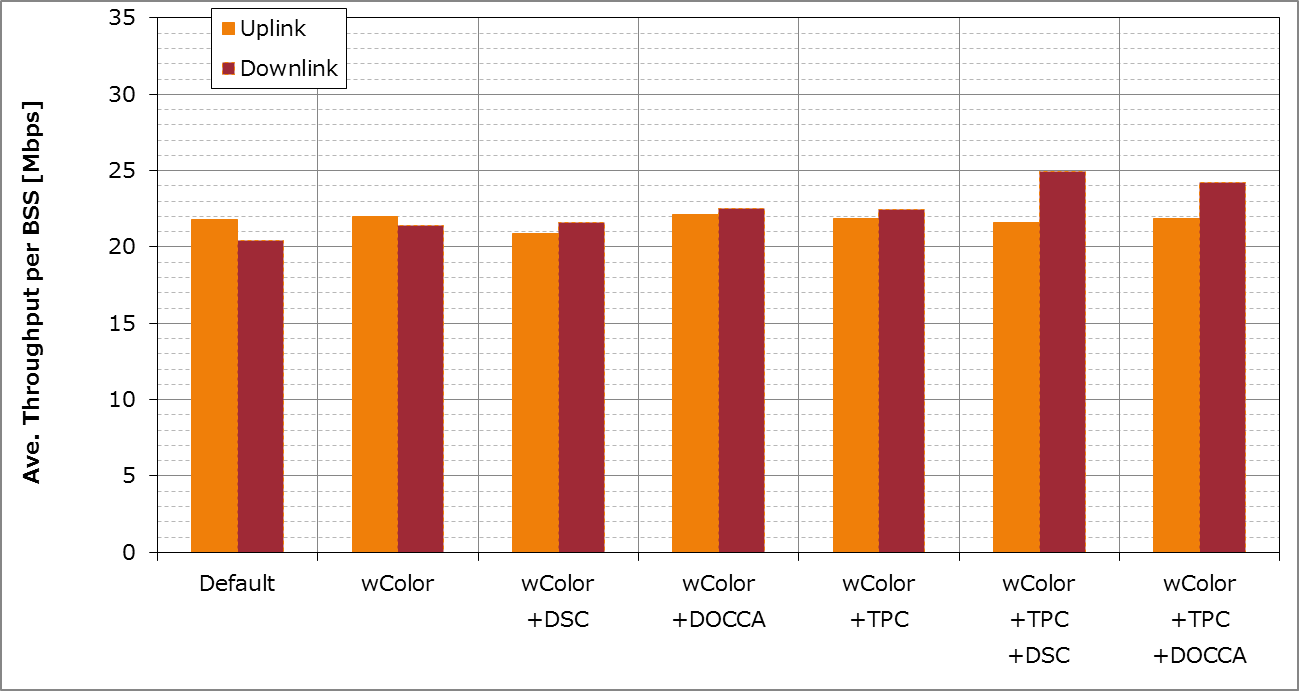 Offered 
UL load
Although performance gain decreases from when all STAs are AX, 
the gain remains and there’s no degradation except for UL of wColor+DSC(+TPC) case.
Slide 23
Takeshi Itagaki, Sony Corporation
September 2015
SS3 results(Half of STAs are Ax-STA)
Uplink
Downlink
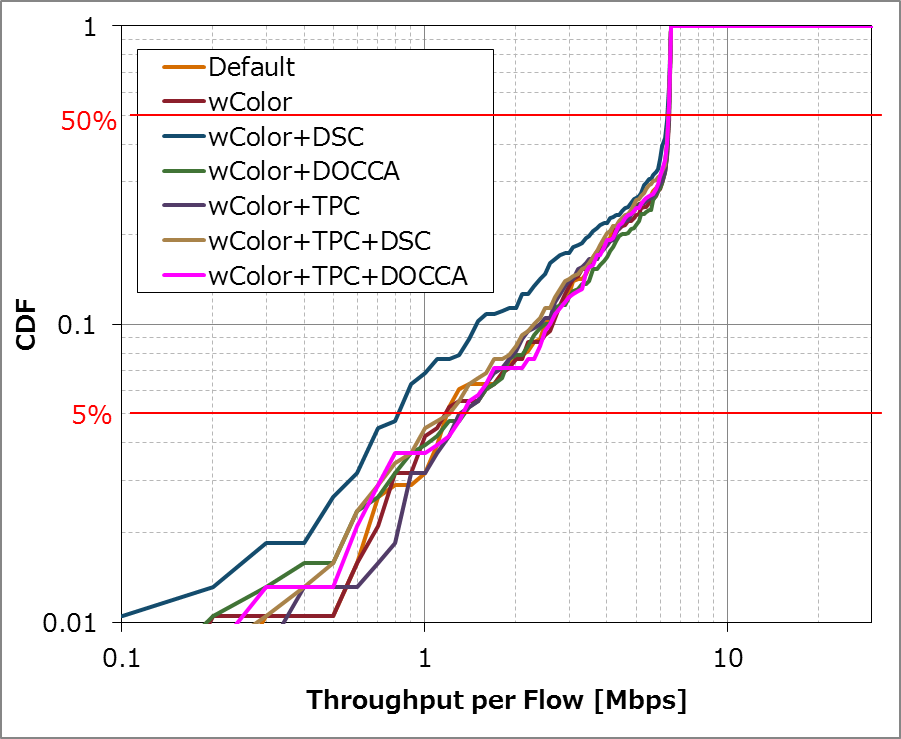 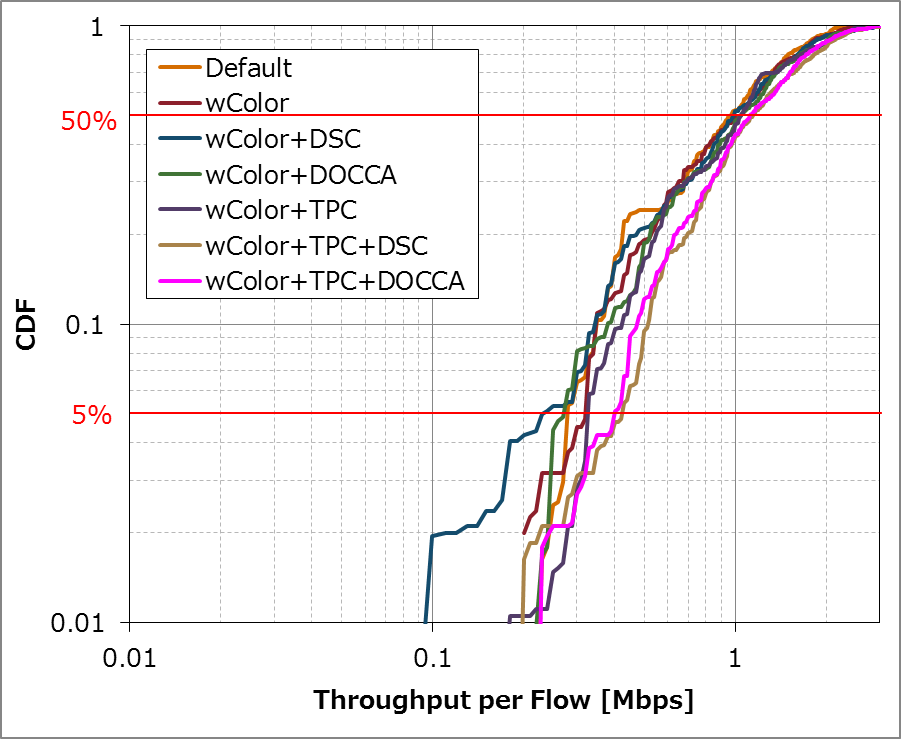 When TPC is used with DCCA(DSC/DOCCA), 5%tile throughput can be improved in DL.
Slide 24
Takeshi Itagaki, Sony Corporation
September 2015
Conclusion
We evaluated spatial reuse techniques DCCA/TPC (also Color filtering) and their combinations in practical scenarios
As a result, combination of DCCA and TPC shows well balanced performance
Average throughput
5%tile throughput

TPC used with DCCA is effective solution in dense environment
Further optimization of algorithm/parameter may improve more
Slide 25
Takeshi Itagaki, Sony Corporation
September 2015
Slide 26
Takeshi Itagaki, Sony Corporation
September 2015
References
11-14-0980-12-00ax-simulation-scenarios
11-14-0571-09-00ax-evaluation-methodology
11-14-0851-02-00ax-rate-control-for-mac-and-integrated-system-simulations
Slide 27
Takeshi Itagaki, Sony Corporation
September 2015
Appendix
- Detailed processes of evaluated spatial  reuse techniques
- Detailed setup for each SS
- Detailed statistics (SINR/Tx Power/CCA threshold)
- List of related contributions
Slide 28
Takeshi Itagaki, Sony Corporation
September 2015
Applied spatial reuse techniques1. BSS COLOR based packet filtering
Decide whether a packet is from OBSS using BSS COLOR and terminate Rx depend on COLOR
CCA status is treated BUSY during the PPDU time as far as SIG-CRC passed.
[Note] Assume COLOR information is included in HE-SIG
Preamble
PSDU
OBSS STA’s Tx
(with different COLOR)
detected
COLOR doesn’t match -> abandon Rx
- Treated as CCA_BUSY -> cannot restart backoff procedure
- Can receive another packet
Rx Preamble
STA that enables
 COLOR filtering
Slide 29
Takeshi Itagaki, Sony Corporation
September 2015
Applied spatial reuse techniques2a. Dynamic sensitivity control (DSC)
Raise CCA-SD based on link condition
In our simulation, Rx Sensitivity is also changed. (keep CCA-SD = Rx Sensitivity)
[Note] Assume signal level
 of interference packet is lower than 
raised CCA-SD
Preamble
PSDU
OBSS STA’s Tx
not detected at all
- Treated as CCA_IDLE -> can continue backoff procedure
- Can receive another packet
STA that enables
 DSC
Slide 30
Takeshi Itagaki, Sony Corporation
September 2015
Applied spatial reuse techniques2a. Dynamic sensitivity control (DSC)
Raise CCA-SD based on RSSI from peer and “DSC Margin” value
Updated CCA-SD = RSSI - DSC Margin
In AP side, RSSI of the weakest link is used for this calculation
AP
STA
ex.+23dBm
RSSI
DSC Margin is set to 15dB in this simulation
DSC Margin
Updated CCA-SD
Default CCA-SD
 (ex.-82dBm)
Slide 31
Takeshi Itagaki, Sony Corporation
September 2015
Applied spatial reuse techniques2b. Dynamic OBSS CCA (DOCCA)
Apply OCCA-threshold only if BSS COLOR of received packet is mismatched
If RSSI < OCCA-threshold, Ax STA goes to CCA_IDLE
OCCA-threshold can be changed based on link condition
CCA-SD isn’t changed
[Note] Assume signal level  of interference packet is lower than 
OCCA-threshold.
[Note] Assume COLOR information is included in HE-SIG
Preamble
PSDU
OBSS STA’s Tx
(with different COLOR)
detected
COLOR doesn’t match -> abandon Rx
- Treated as CCA_IDLE -> can restart backoff procedure
- Can receive another packet
Rx Preamble
STA that enables
DOCCA
Slide 32
Takeshi Itagaki, Sony Corporation
September 2015
Applied spatial reuse techniques2b. Dynamic OBSS CCA (DOCCA)
Set OCCA-threshold based on RSSI from peer and “DOCCA Margin” value
Updated OCCA-threshold = RSSI – DOCCA Margin
In AP side, RSSI of the strongest link is used for this calculation
AP
STA
ex.+23dBm
RSSI
DOCCA Margin is set to 15dB in this simulation
DOCCA Margin
OCCA-threshold
Default OCCA-threshold (ex.-82dBm)
Slide 33
Takeshi Itagaki, Sony Corporation
September 2015
Difference of Rx procedure between DSC and DOCCA
DSC
DOCCA
[NOTE] In this Simulation,
CCA-SD = Rx Sensitivity
S >= CCA-SD?
S >= 
CCA-SD?
No
No
Yes
Yes
BUSY & Rx PLCP
BUSY & Rx PLCP
Does PLCP have error?
Does PLCP have error?
IFS=
EIFS
IFS=
EIFS
Y
Yes
(PLCP err)
Yes
(PLCP err)
No
No
Is Color matched?
No
S+I >= 
CCA-ED?
No
IFS=
AIFS
Yes or 
have no color
Y
Yes
IDLE
BUSY＆Rx
BUSY
No
S >= OCCA-th?
S+I >= 
CCA-ED?
No
Yes
Yes
BUSY＆Rx
IDLE
BUSY
Slide 34
Takeshi Itagaki, Sony Corporation
September 2015
Applied spatial reuse techniques3. Transmit power control (TPC)
Change Tx power based on estimated path loss from peer and “TPC Margin”
Also perform a lower limitation for Tx Power so that STA doesn’t select too low MCS

Updated TxPower = max(LowerLimitationLevel, Ref-RxSensitivity + TPC Margin + Estimated Path Loss)
AP
STA
ex.+23dBm
Default TxPower(ex.+15dBm)
(2)Calculate updated TxPower
(1)Estimate path loss
Lower Limitation Level
(It depends on Interference level)
TPC Margin is set to 15dB and 
Lower Limitation Level is set to -62dBm 
in this simulation
TPC Margin
Reference CCA-SD
ex.-82dBm
Slide 35
Takeshi Itagaki, Sony Corporation
September 2015
Combination of TPC and DSC/DOCCA
Control to equalize the amount of reducing TxPower and the amount of CCA-SD/OCCA-threshold
AP
STA
Default TxPower(ex.+15dBm)
D: Amount of reducing TxPower
Updated TxPower
Updated CCA-SD/OCCA-threshold
D
Default CCA-SD/OCCA-threshold
(ex.-82dBm)
Slide 36
Takeshi Itagaki, Sony Corporation
September 2015
Simulation Setup Details (SS1)
Slide 37
Takeshi Itagaki, Sony Corporation
September 2015
Simulation Setup Details (SS2)
Slide 38
Takeshi Itagaki, Sony Corporation
September 2015
Simulation Setup Details (SS3)
Slide 39
Takeshi Itagaki, Sony Corporation
September 2015
SS1 Detailed statistics (SINR)
Distribution of SINR when half of STA is Ax STA
Distribution of SINR when all of STA is Ax STA
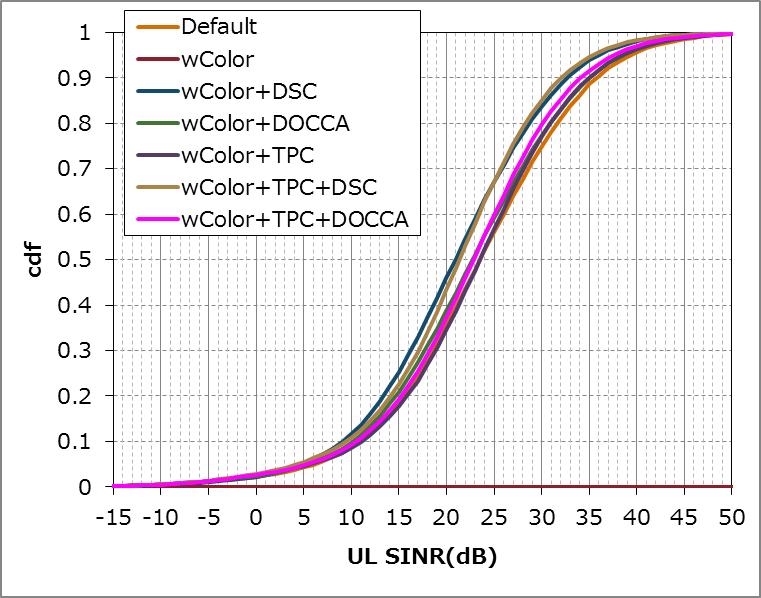 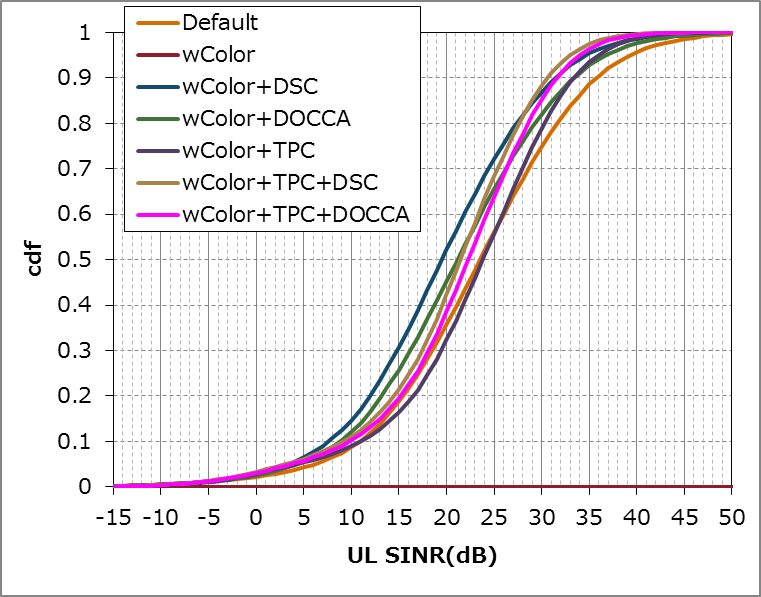 UL
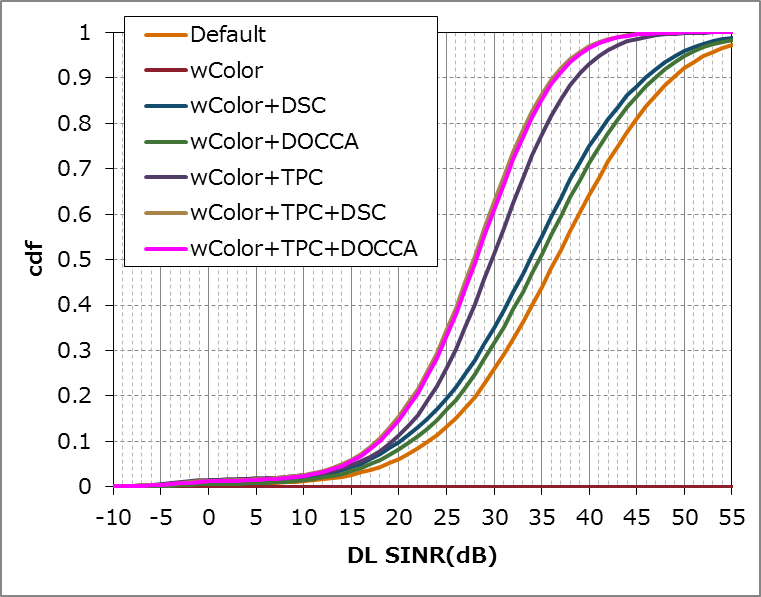 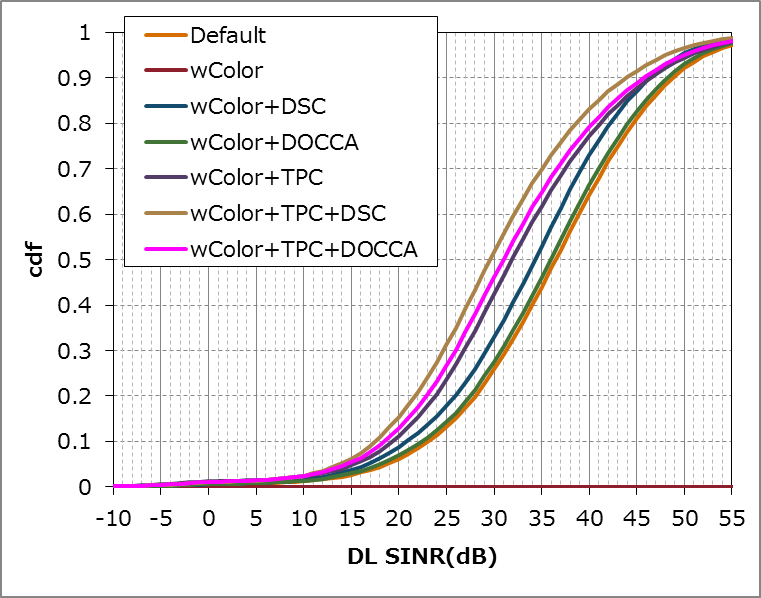 DL
Slide 40
Takeshi Itagaki, Sony Corporation
September 2015
SS1 Detailed statistics(TxPower)
[NOTE] Distribution when TPC+DSC/DOCCA case was almost same.
Distribution of Tx Power of STA/AP and Data/Ack when TPC is Enabled
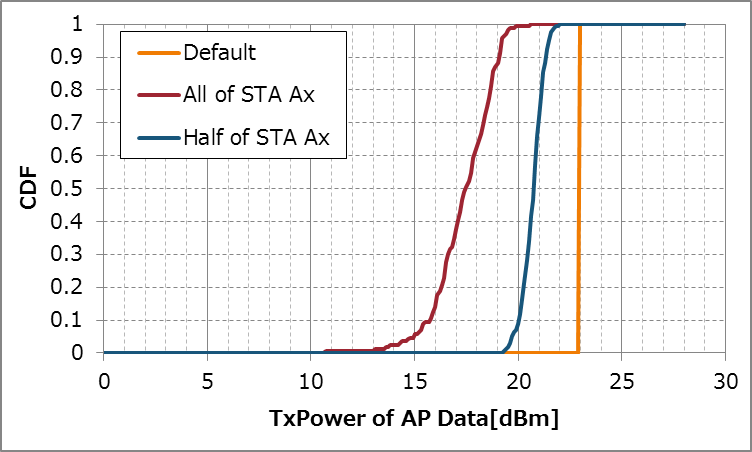 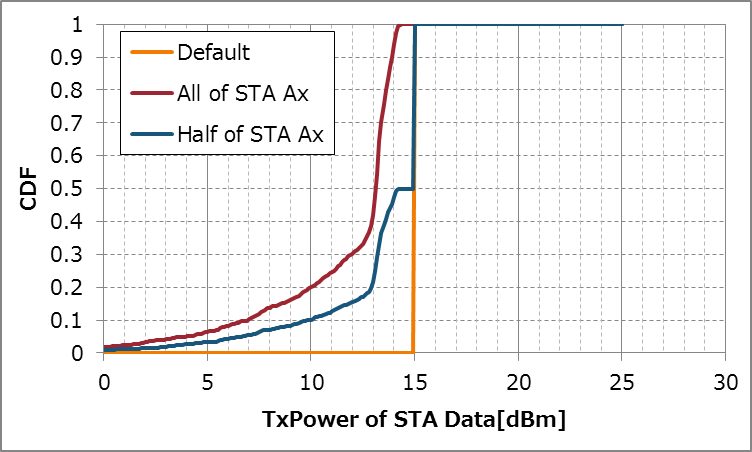 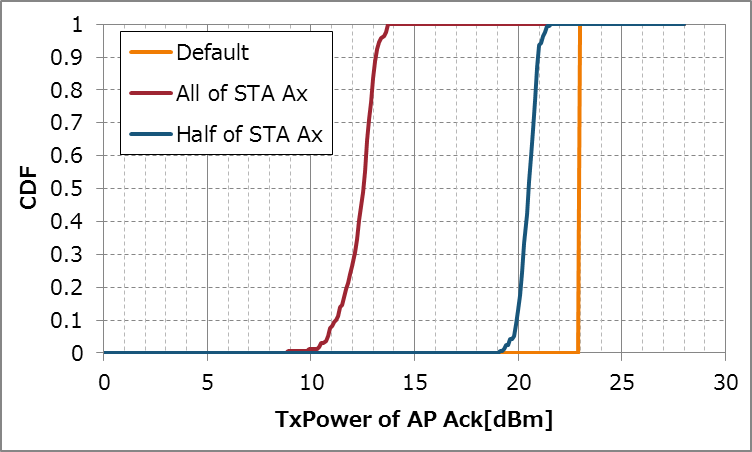 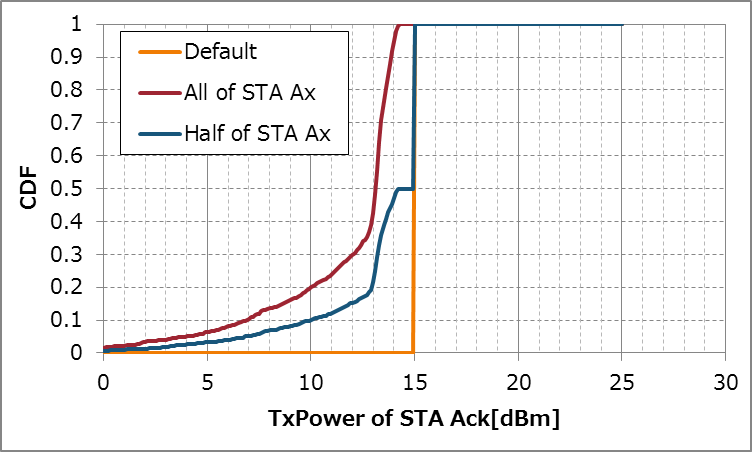 Slide 41
Takeshi Itagaki, Sony Corporation
September 2015
SS1 Detailed statistics(CCA-SD/OCCA-threshold)
Distribution of OCCA-th when DOCCA is Enabled
Distribution of CCA-SD when DSC is Enabled
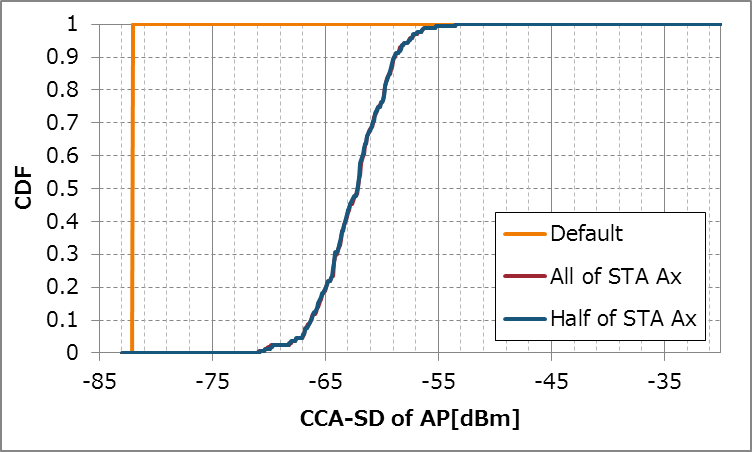 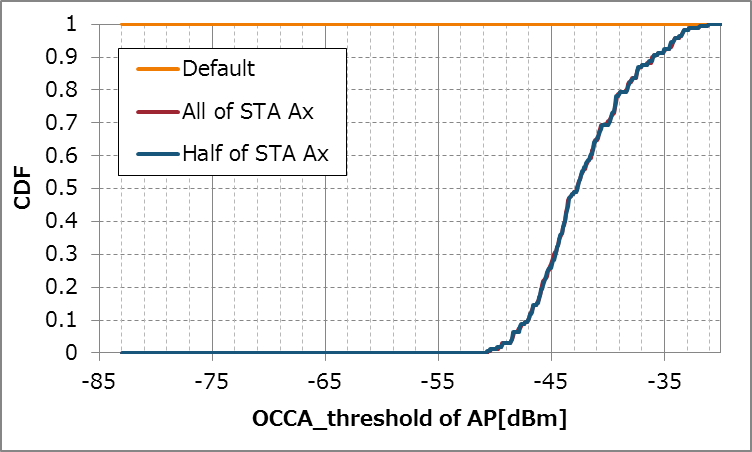 AP
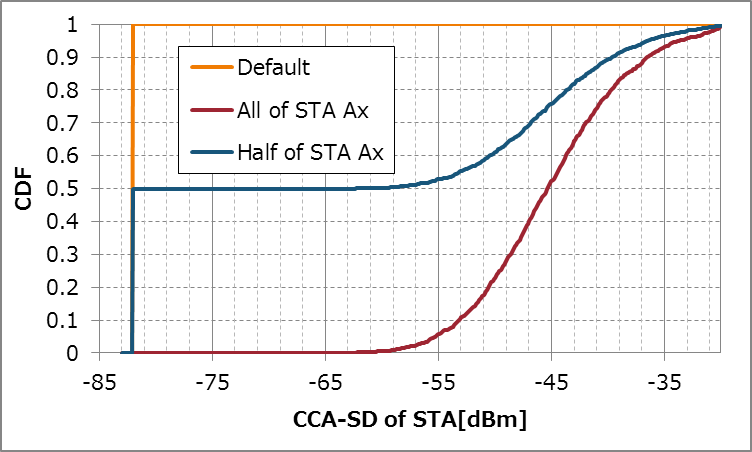 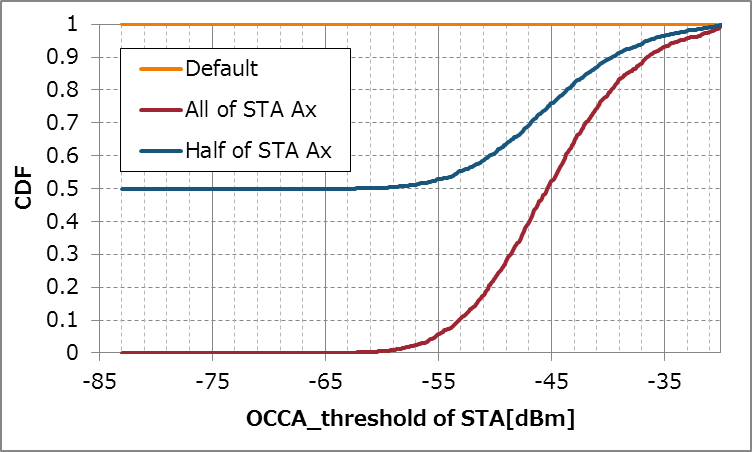 STA
Slide 42
Takeshi Itagaki, Sony Corporation
September 2015
SS1 Detailed statistics(CCA-SD/OCCA-threshold)
Distribution of CCA-SD when TPC+DSC is Enabled
Distribution of OCCA-th when TPC+DOCCA is Enabled
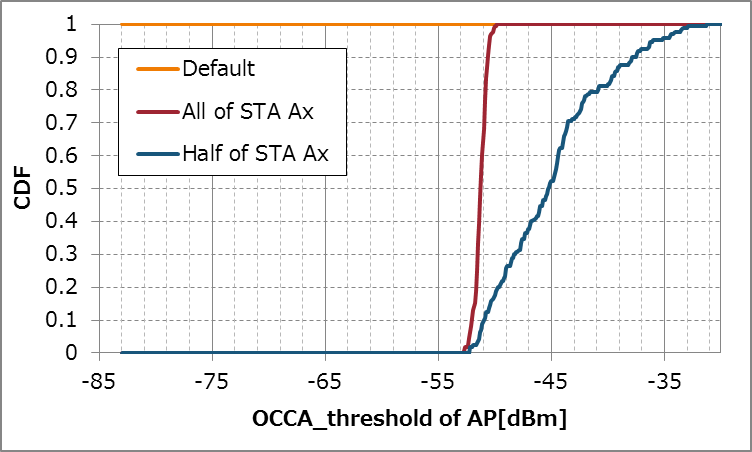 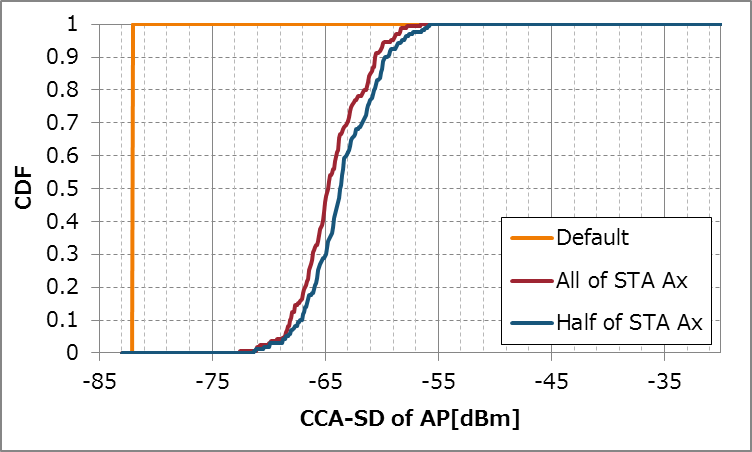 AP
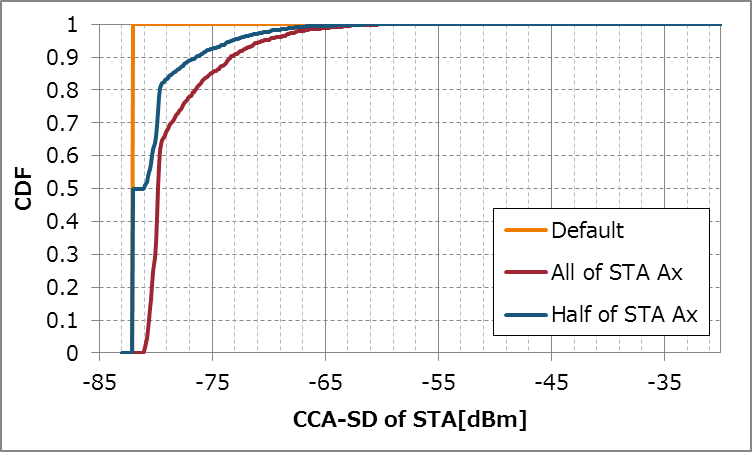 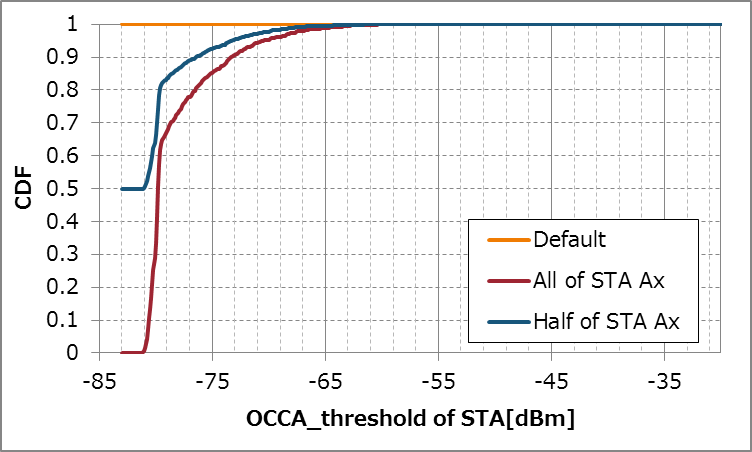 STA
Slide 43
Takeshi Itagaki, Sony Corporation
September 2015
SS2 Detailed statistics (SINR)
Distribution of SINR when half of STA is Ax STA
Distribution of SINR when all of STA is Ax STA
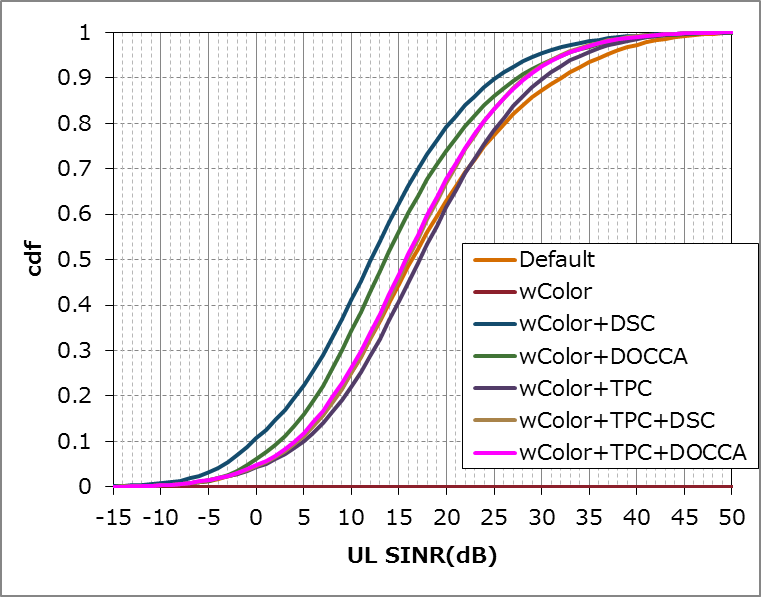 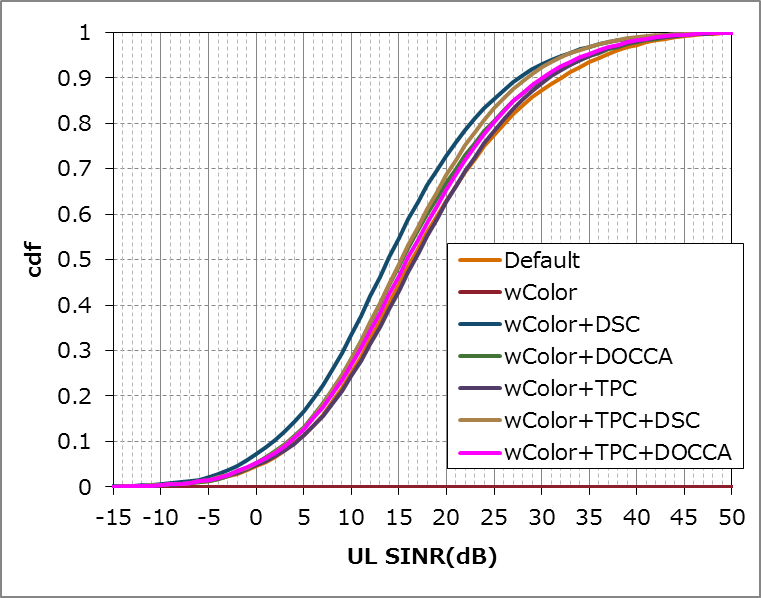 UL
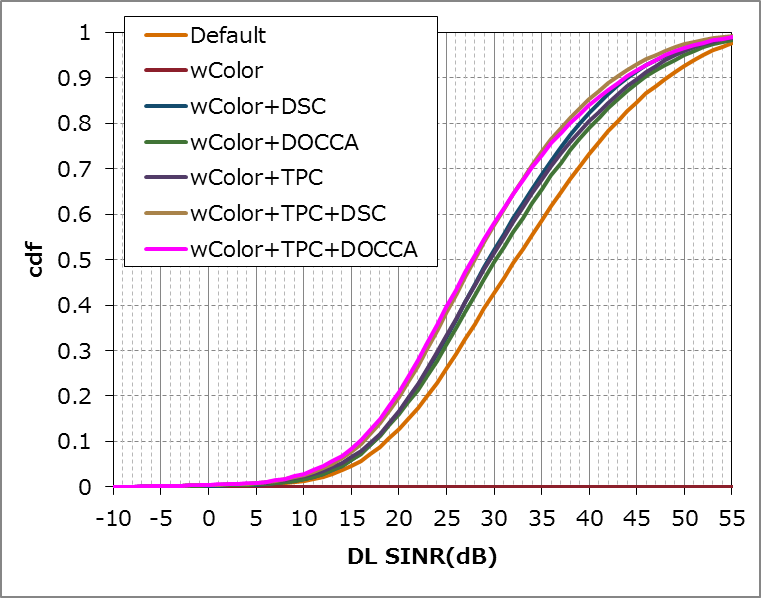 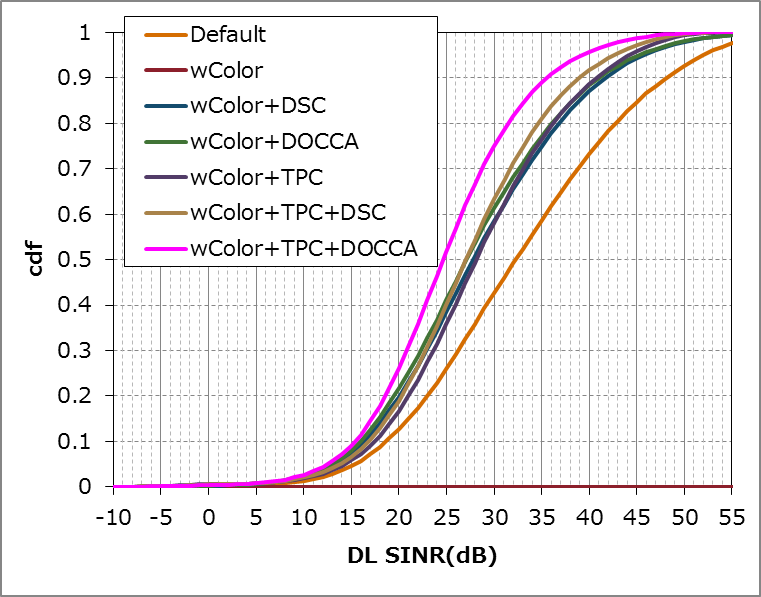 DL
Slide 44
Takeshi Itagaki, Sony Corporation
September 2015
SS2 Detailed statistics(TxPower)
[NOTE] Distribution when TPC+DSC/DOCCA case was almost same.
Distribution of Tx Power of STA/AP and Data/Ack when TPC is Enabled
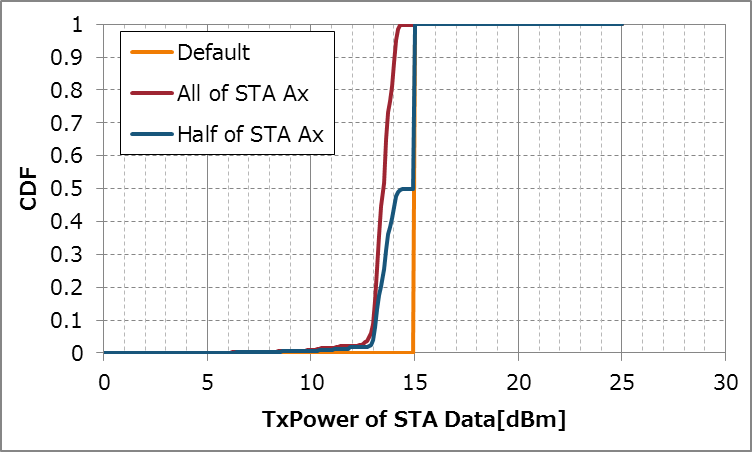 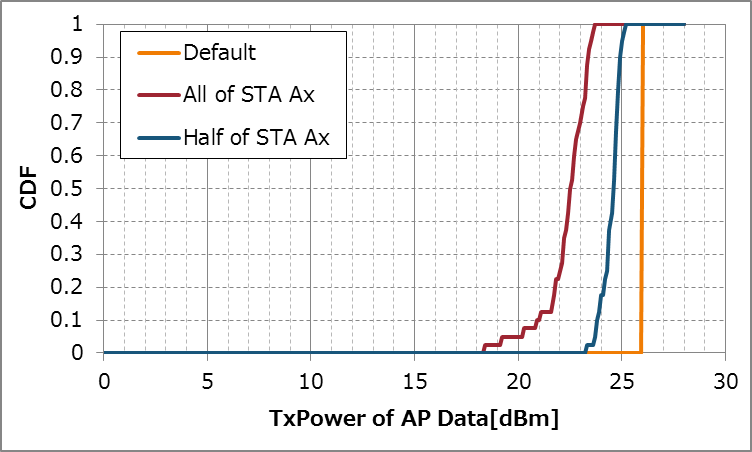 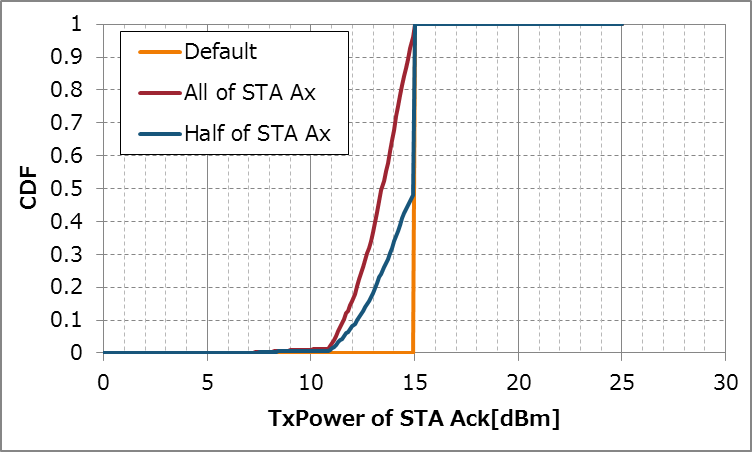 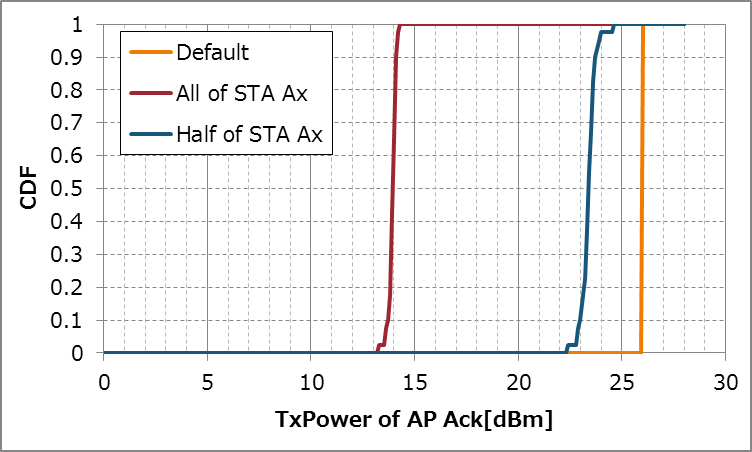 Slide 45
Takeshi Itagaki, Sony Corporation
September 2015
SS2 Detailed statistics(CCA-SD/OCCA-threshold)
Distribution of OCCA-th when DOCCA is Enabled
Distribution of CCA-SD when DSC is Enabled
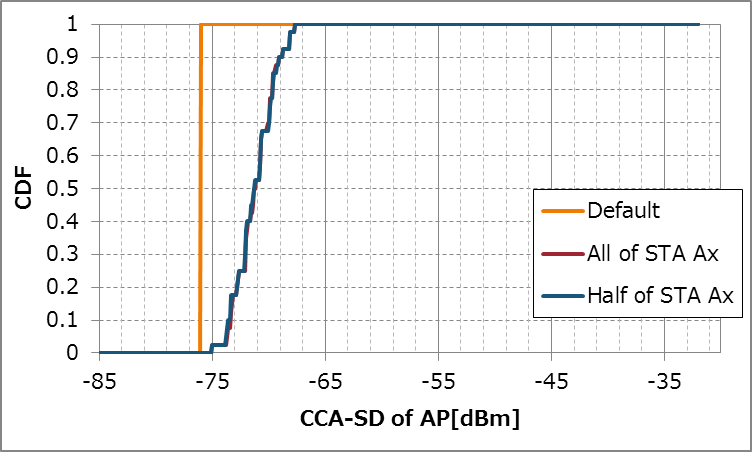 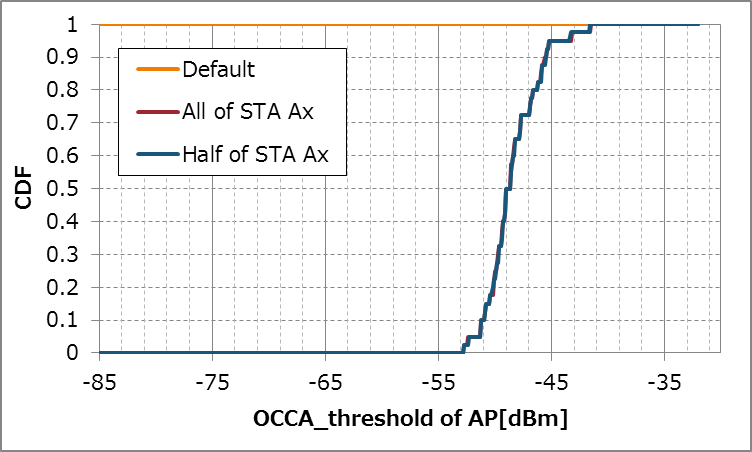 AP
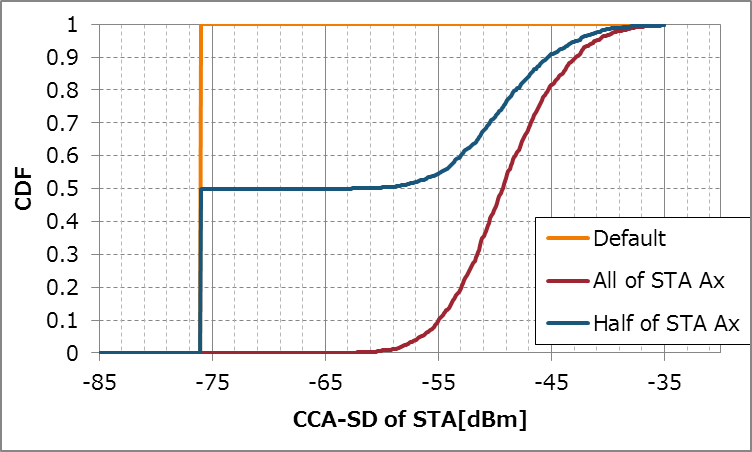 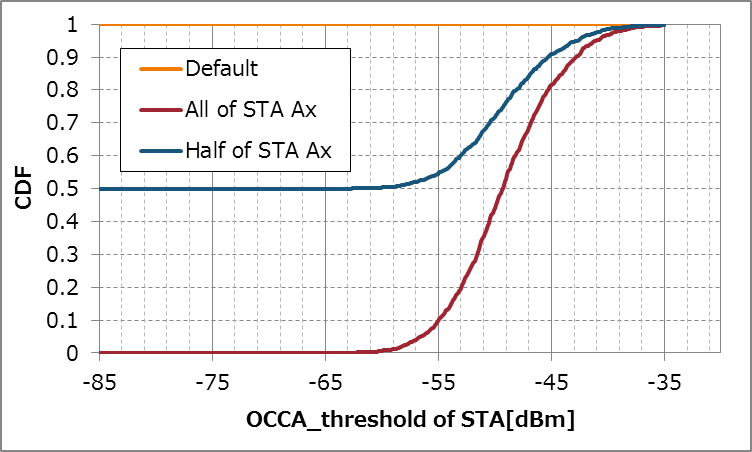 STA
Slide 46
Takeshi Itagaki, Sony Corporation
September 2015
SS2 Detailed statistics(CCA-SD/OCCA-threshold)
Distribution of CCA-SD when TPC+DSC is Enabled
Distribution of OCCA-th when TPC+DOCCA is Enabled
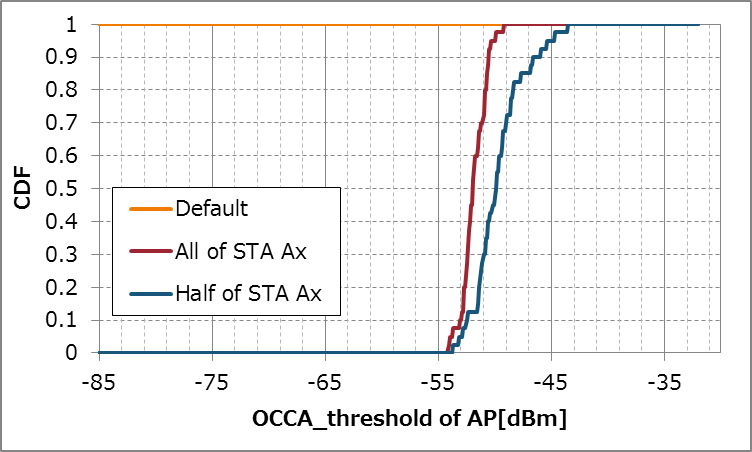 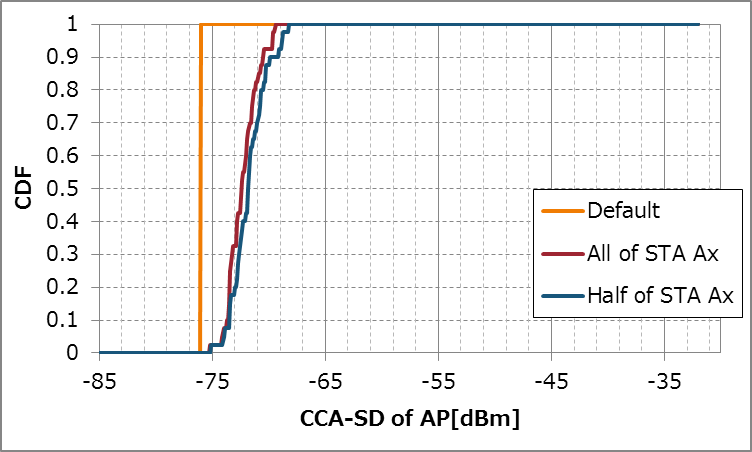 AP
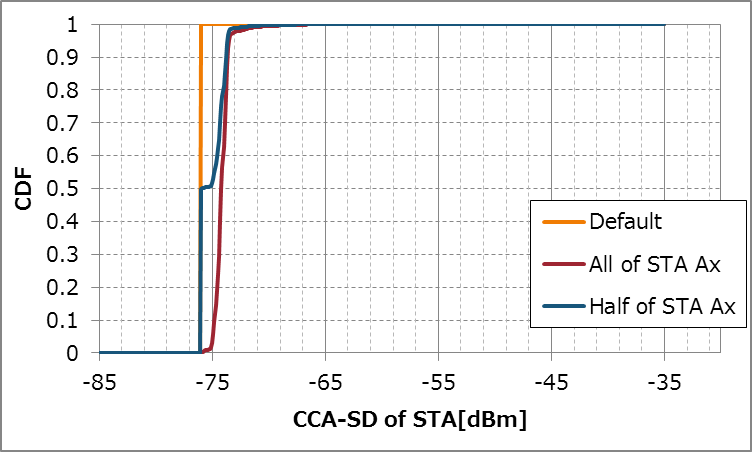 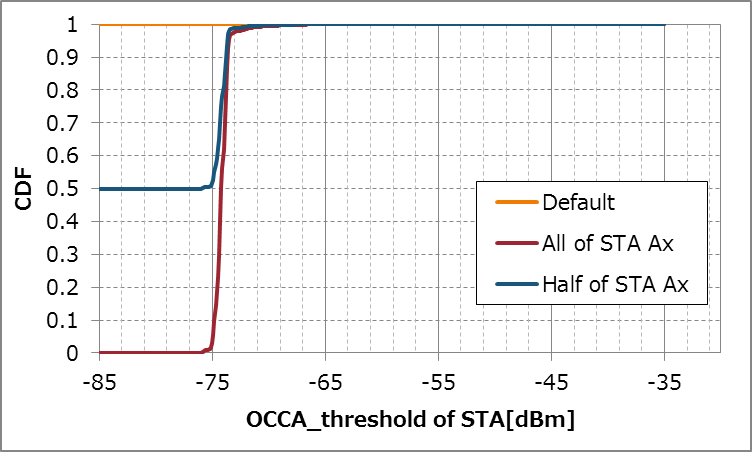 STA
Slide 47
Takeshi Itagaki, Sony Corporation
September 2015
SS3 Detailed statistics (SINR)
Distribution of SINR when half of STA is Ax STA
Distribution of SINR when all of STA is Ax STA
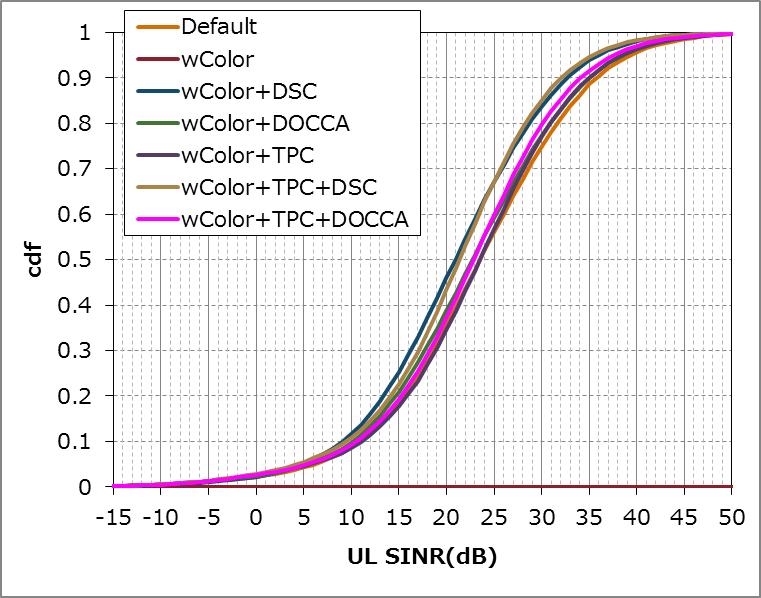 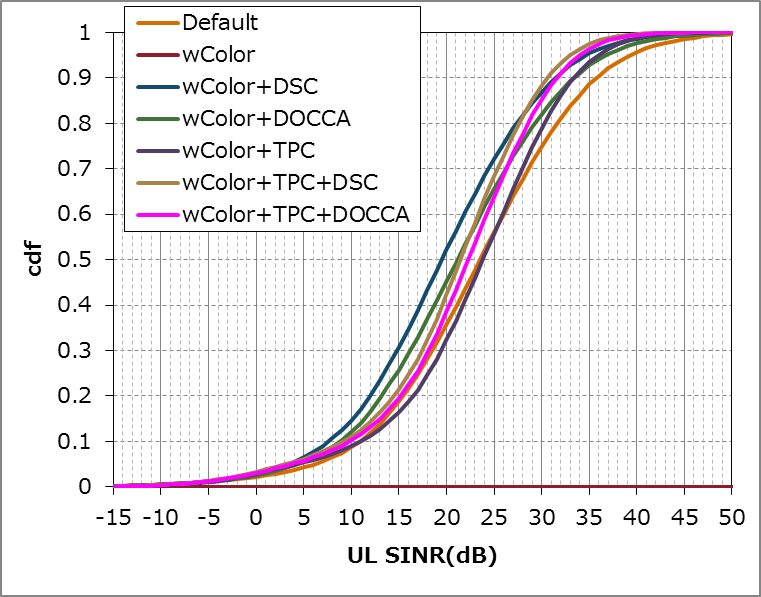 UL
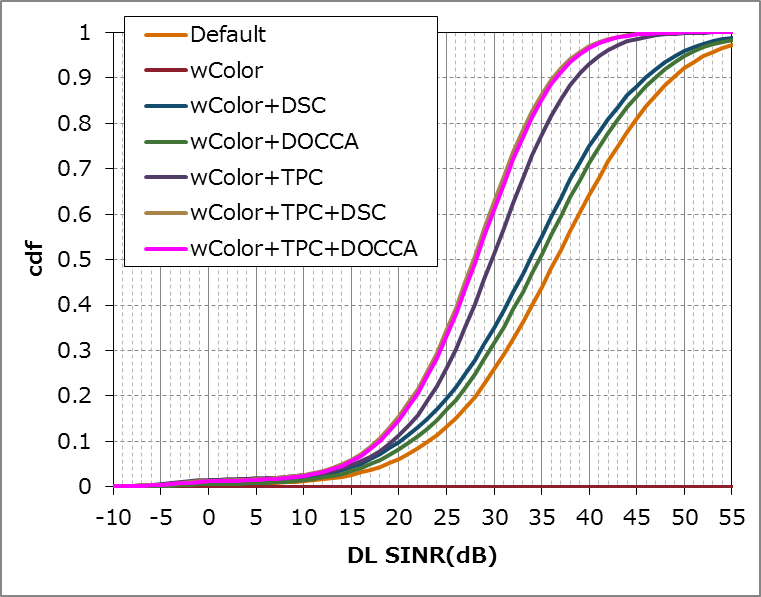 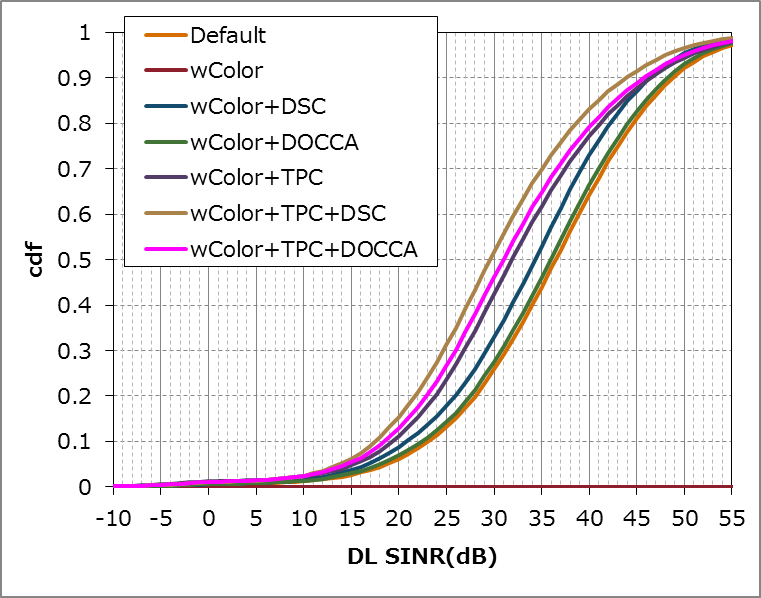 DL
Slide 48
Takeshi Itagaki, Sony Corporation
September 2015
SS3 Detailed statistics(TxPower)
[NOTE] Distribution when TPC+DSC/DOCCA case was almost same.
Distribution of Tx Power of STA/AP and Data/Ack when TPC is Enabled
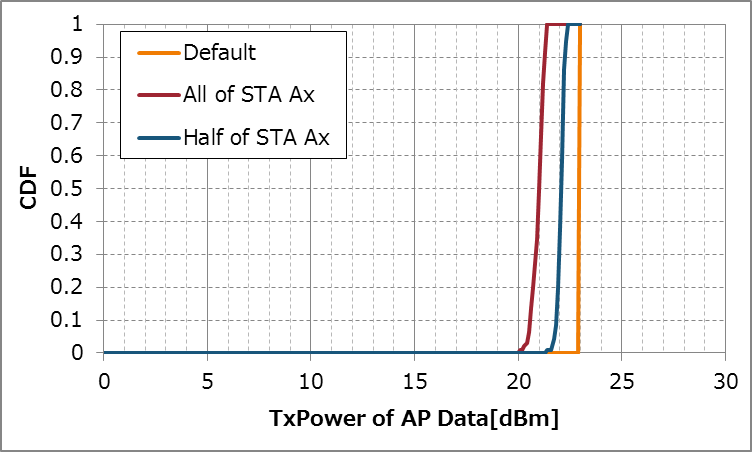 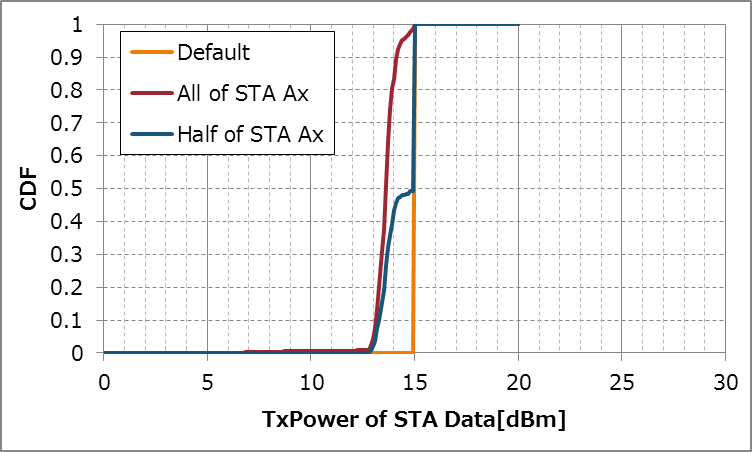 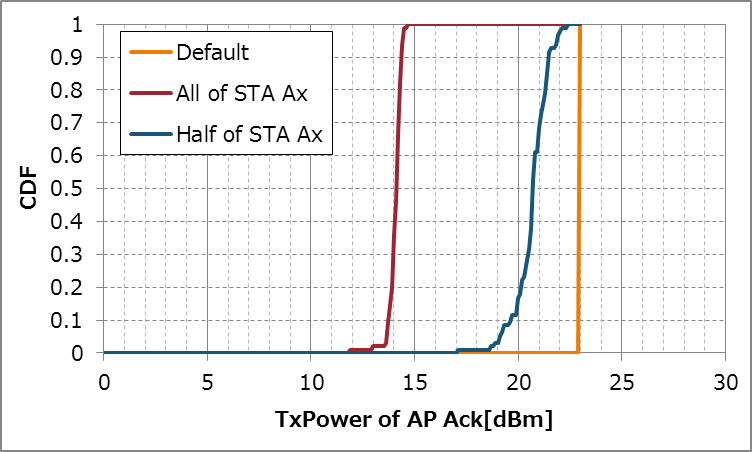 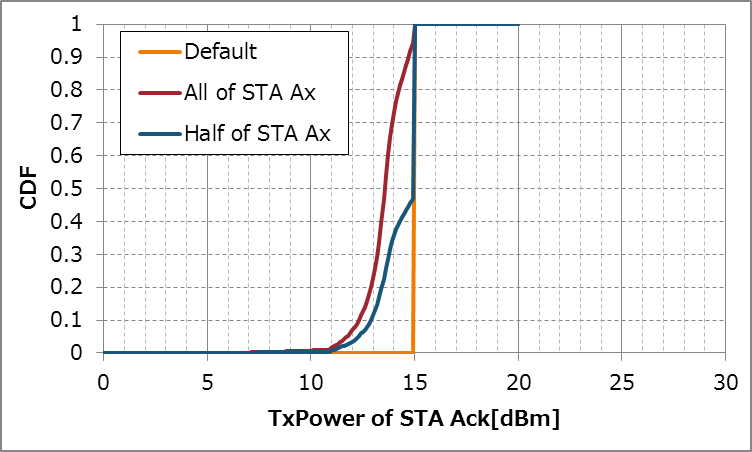 Slide 49
Takeshi Itagaki, Sony Corporation
September 2015
SS3 Detailed statistics(CCA-SD/OCCA-threshold)
Distribution of OCCA-th when DOCCA is Enabled
Distribution of CCA-SD when DSC is Enabled
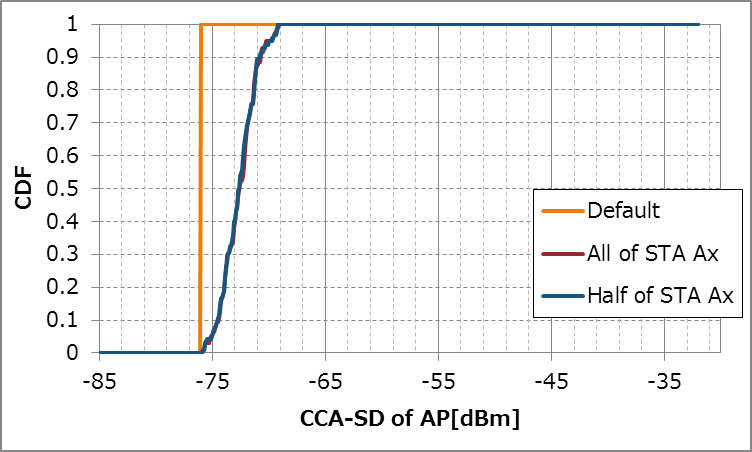 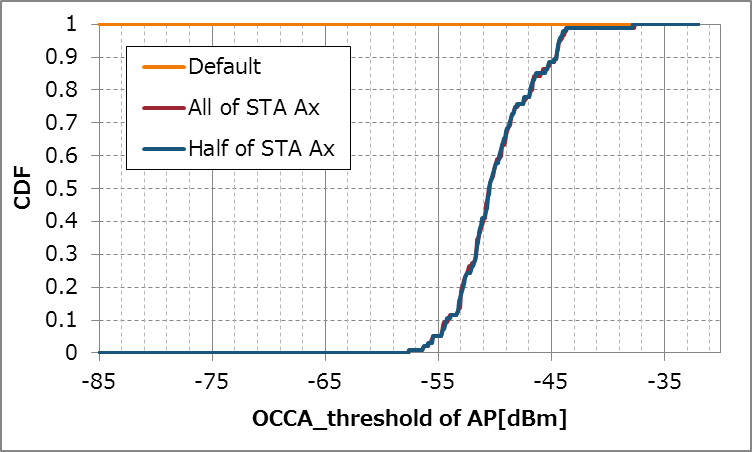 AP
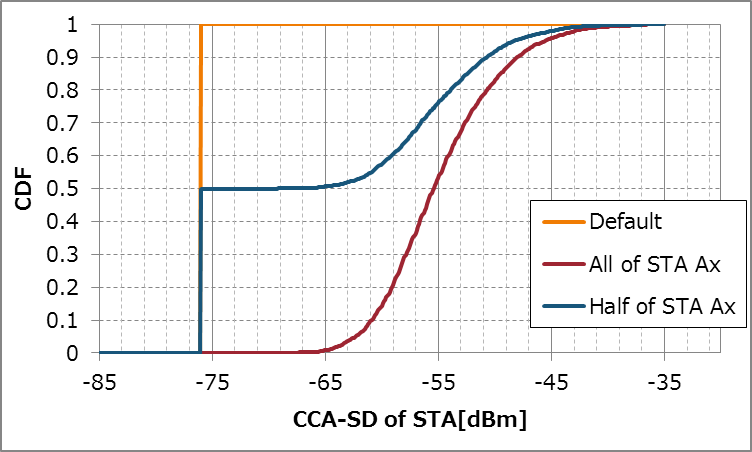 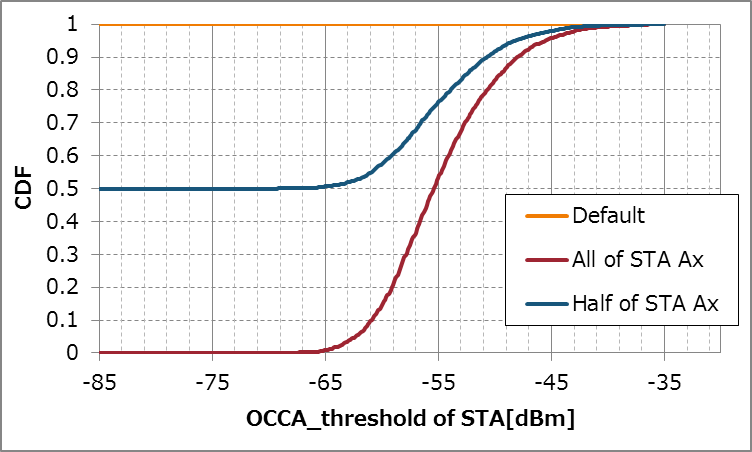 STA
Slide 50
Takeshi Itagaki, Sony Corporation
September 2015
SS3 Detailed statistics(CCA-SD/OCCA-threshold)
Distribution of CCA-SD when TPC+DSC is Enabled
Distribution of OCCA-th when TPC+DOCCA is Enabled
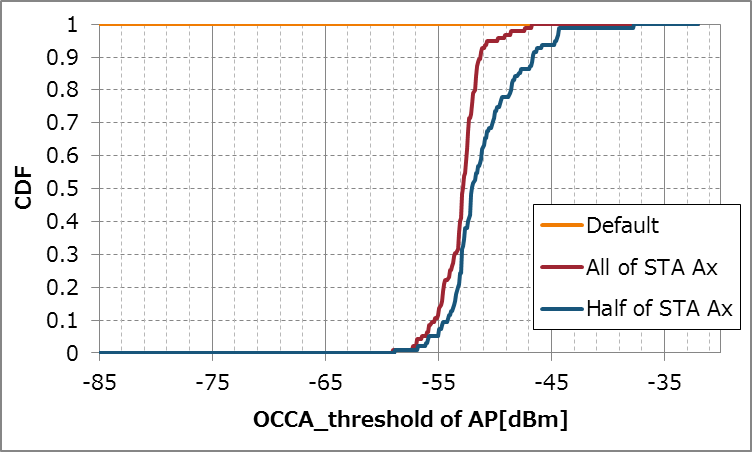 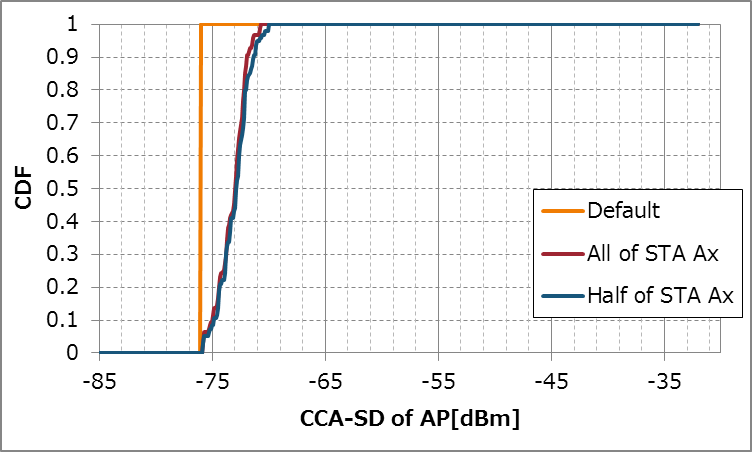 AP
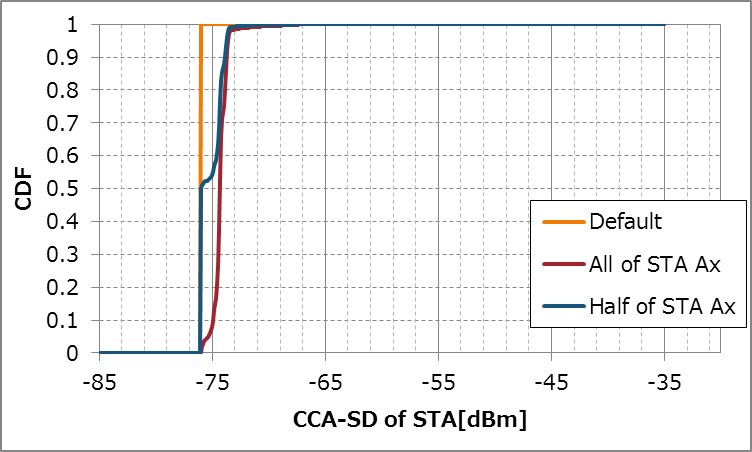 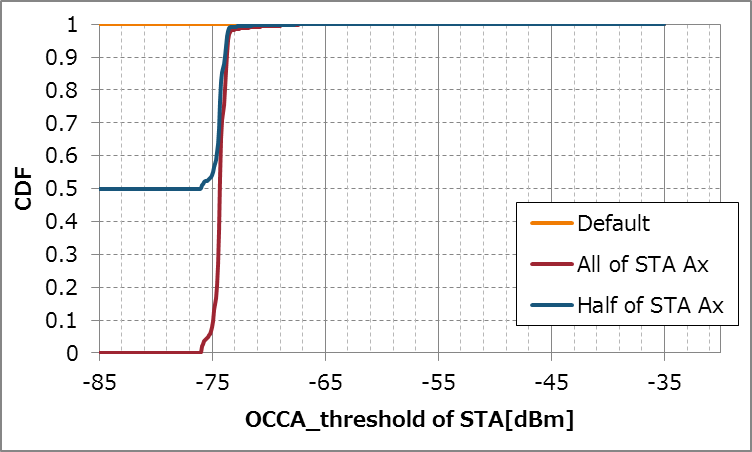 STA
Slide 51
Takeshi Itagaki, Sony Corporation
September 2015
List of CCA control related contributions that shows simulation results
Slide 52
Takeshi Itagaki, Sony Corporation
September 2015
List of CCA control related contributions that shows simulation results (cont.)
Slide 53
Takeshi Itagaki, Sony Corporation